Adversarial Search in Context
Game: Mini-Max Search
Neeraj Khatri                   Ujjawal Tiwari                       Raj Jagtap
Outline
Introduction

Implementation of Mini-Max algorithm

Properties of Mini-Max algorithm

Surprise
Mini-Max
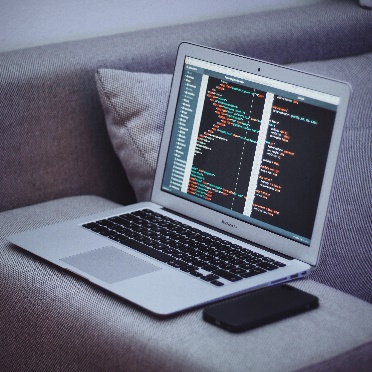 Introduction
Adversarial Search
Old classic 
defination
“ In which we examine the problems that arise 
  when we try to plan ahead in a world where
  other agents are planning against us.”
Optimal Decisions in Games
Game Problem Formulation
* Initial state: Initial board position and identifies the player move
* Successor function:  legal move a player can make
* Goal: determines when the game is over
* Utility function: gives a numeric value for the terminal states (win, loss, draw)
Mini-Max Algorithm
The Mini-Max algorithm was proven by John von  
     Neumann in 1928.

This is a backtracking algorithm to find the optimal move for a player.

Two players involved:
maximizer
minimizer

If the optimal value is positive then player who take the first step wins the game, and vice versa.

Application of Mini-Max algorithm can be seen in 
     i) Tic-Tac-Toe   ii) Zero sum   iii) Chess 

  Mini-Max algorithm performs DFS for the game-tree.
About Mini-Max Algorithm
The Mini-Max algorithm was proven by John von  
     Neumann in 1928.

This is a Backtracking algorithm to find the optimal move for a player.

Two players involved:
Maximizer
Minimizer

If the optimal value is positive then player who take the first step wins the game, and vice versa.

Application of Mini-Max algorithm can be seen in 
     i) Tic-Tac-Toe   ii) Zero sum   iii) Chess 

Mini-Max algorithm performs DFS for the game-tree.
2X2 Tic Tac toe
Max
Min
The first player to get 2 same signs horizontally is the winner.
Max
Min
+1
0
0
0
+1
0
Running Example
Max
Min
Max
Min
0
+1
0
0
0
+1
0
Running Example
Max
Min
0
Max
Min
0
+1
0
0
0
+1
0
Running Example
Max
Min
0
Max
Min
0
0
+1
0
0
0
+1
0
Running Example
Max
Min
0
0
Max
Min
0
0
+1
0
0
0
+1
0
Running Example
Max
0
Min
0
0
Max
Min
0
0
+1
0
0
0
+1
0
Running Example
Max
0
Min
0
0
Max
Min
0
0
0
+1
0
0
0
+1
0
Running Example
Max
0
Min
0
0
0
Max
Min
0
0
0
+1
0
0
0
+1
0
Running Example
Max
0
Min
0
0
0
Max
+1
Min
0
0
0
+1
0
0
0
+1
0
Running Example
Max
0
Min
0
0
0
0
Max
+1
Min
0
0
0
+1
0
0
0
+1
0
Running Example
Max
0
Min
0
0
0
0
Max
+1
Min
0
0
0
0
+1
0
0
0
+1
0
Running Example
Max
0
Min
0
0
0
0
0
Max
+1
Min
0
0
0
0
+1
0
0
0
+1
0
Running Example
Max
0
Min
0
0
0
0
0
Max
+1
+1
Min
0
0
0
0
+1
0
0
0
+1
0
Running Example
Max
0
Min
0
0
0
0
0
0
Max
+1
+1
Min
0
0
0
0
+1
0
0
0
+1
0
Running Example
0
Max
0
Min
0
0
0
0
0
0
Max
+1
+1
Min
0
0
0
0
+1
0
0
0
+1
0
Mini-Max
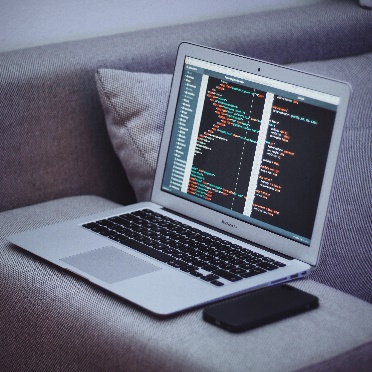 Implementation
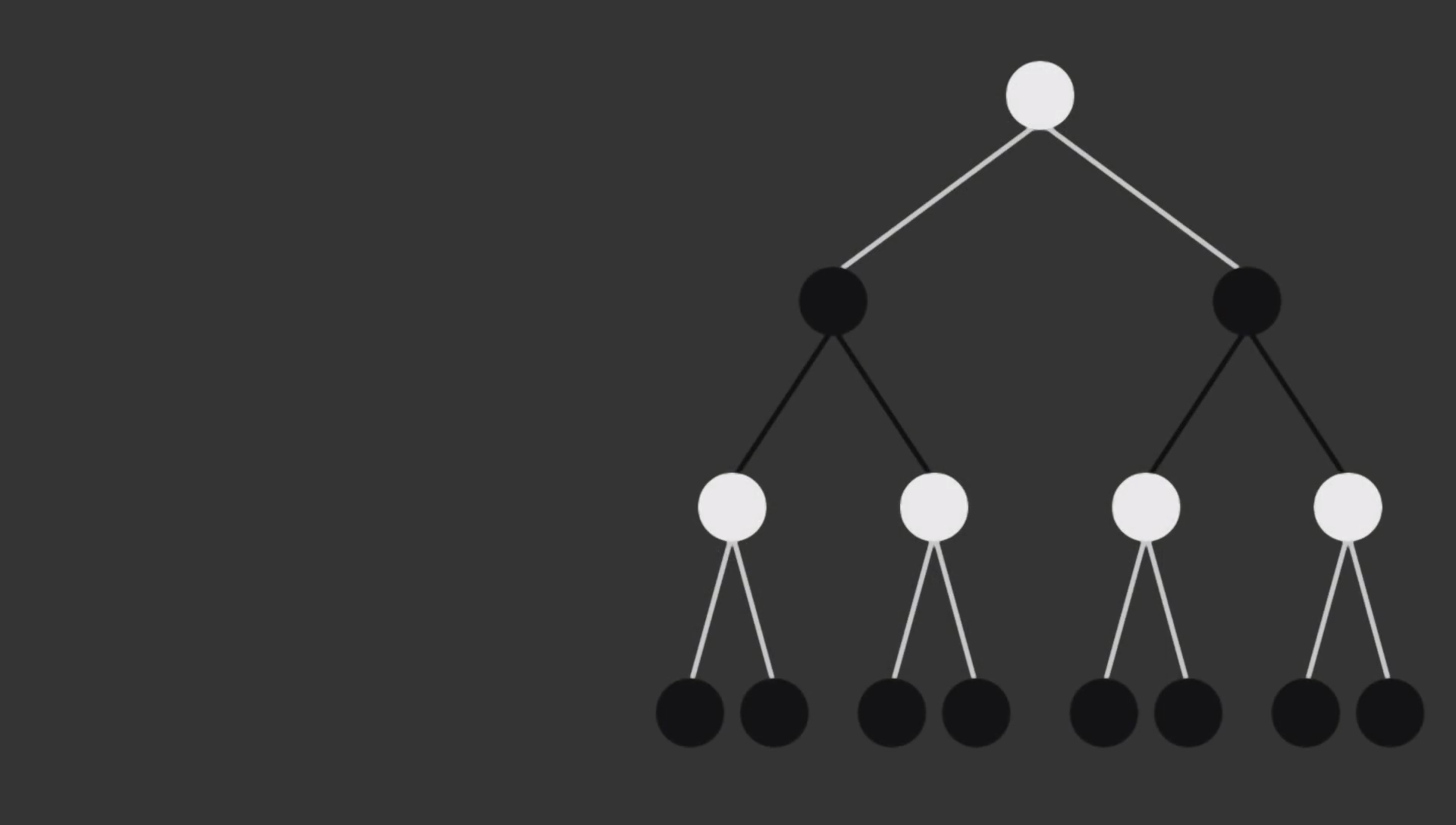 TREE
Nodes: Game States
Edges : Moves by Players
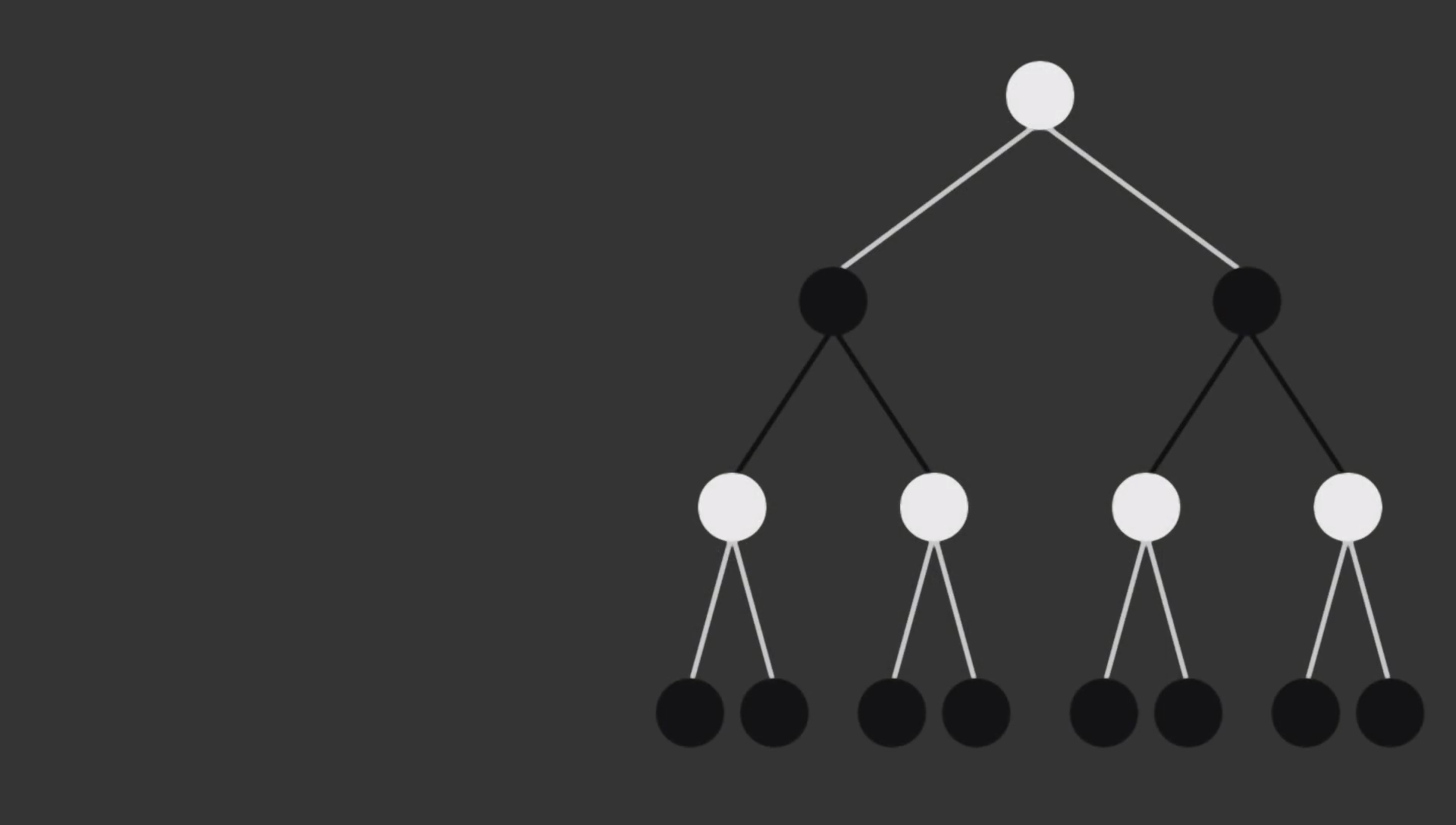 TREE
Nodes: Game States
Edges : Moves by Players
Two Players : Maximizer            	           Minimizer


Assuming Maximizer has first move.
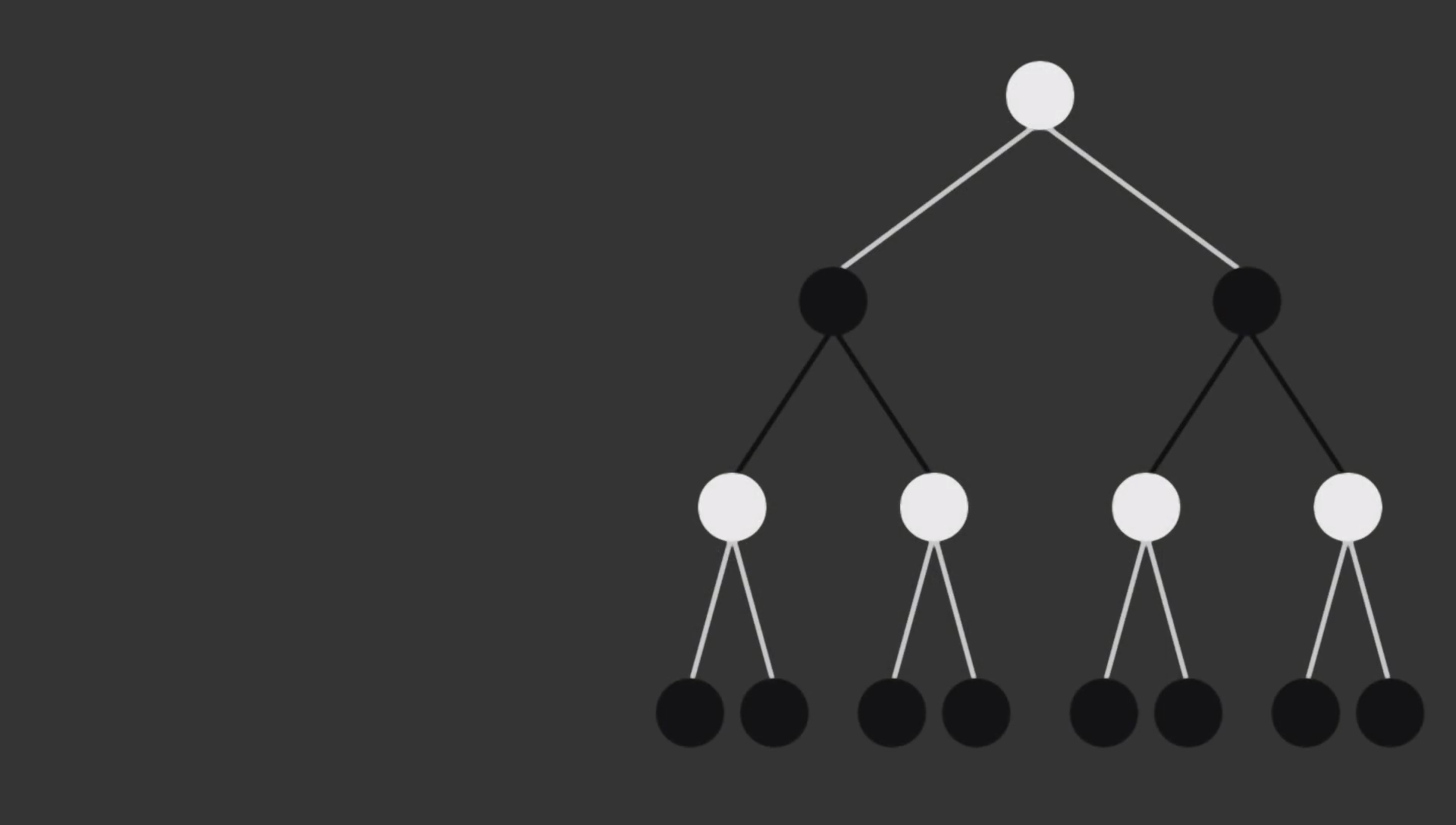 Maximizer
TREE
Nodes: Game States
MInimizer
Edges : Moves by Players
Maximizer
Assuming Max has first move.
Terminal Nodes
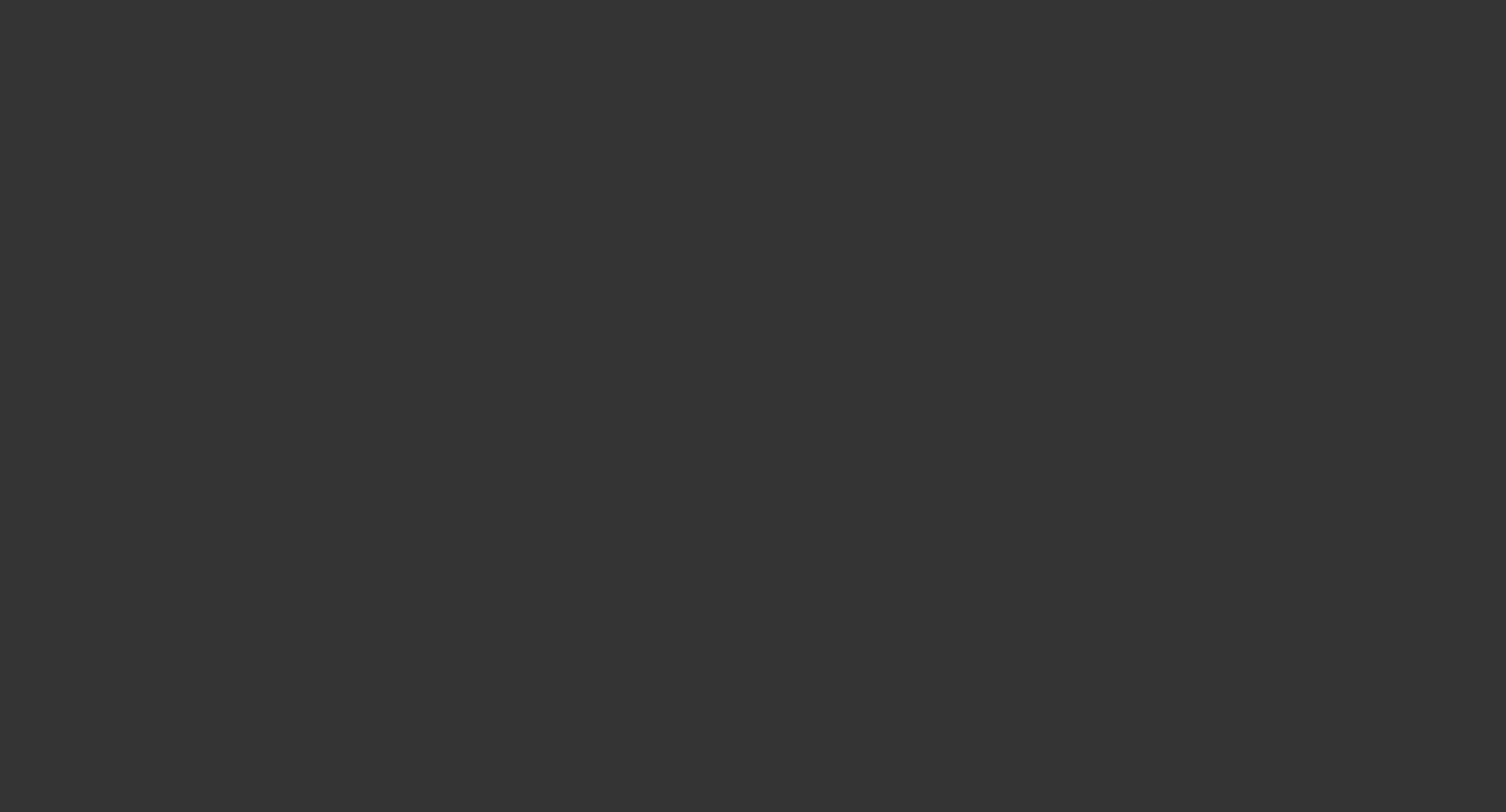 Simplified Minimax Algorithm
Expand the entire tree below the root.

Evaluate the terminal nodes as results for the minimizer or maximizer (i.e. utility).

Select an unlabeled node, n, all of whose children have been assigned values. If
    there is no such node, we're done --- return the value assigned to the root.

 If n is a minimizer move, assign it a value that is the minimum of the values of its
    children. If n is a maximizer move, assign it a value that is the maximum of the
    values of its children. Return to Step 3.
Mini-Max Function
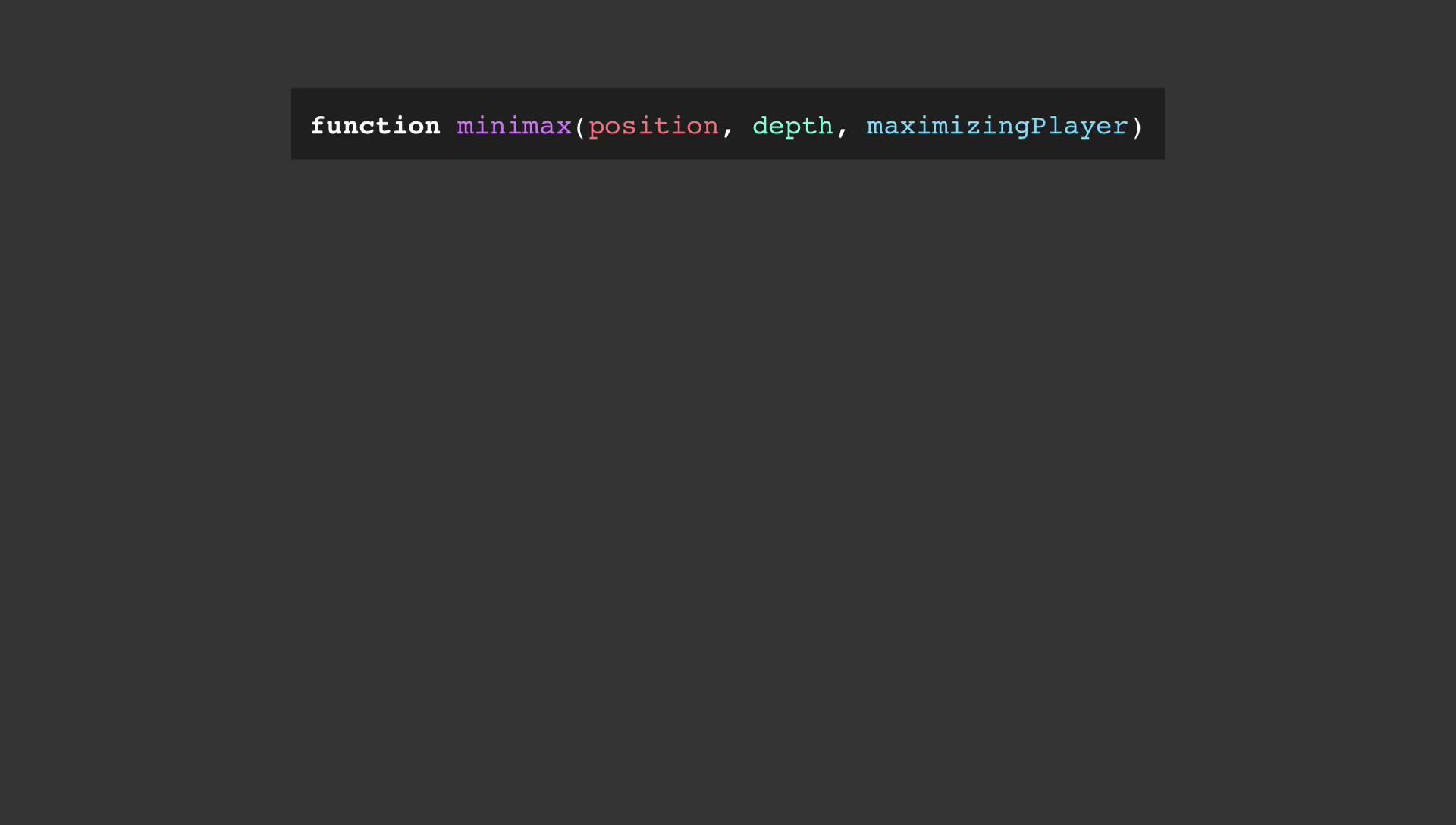 position = node position

depth = at which depth function is called

maximizingPlayer = Bool Variable (True if current move is of Maximizer
			             False if current move is of Minimizer)
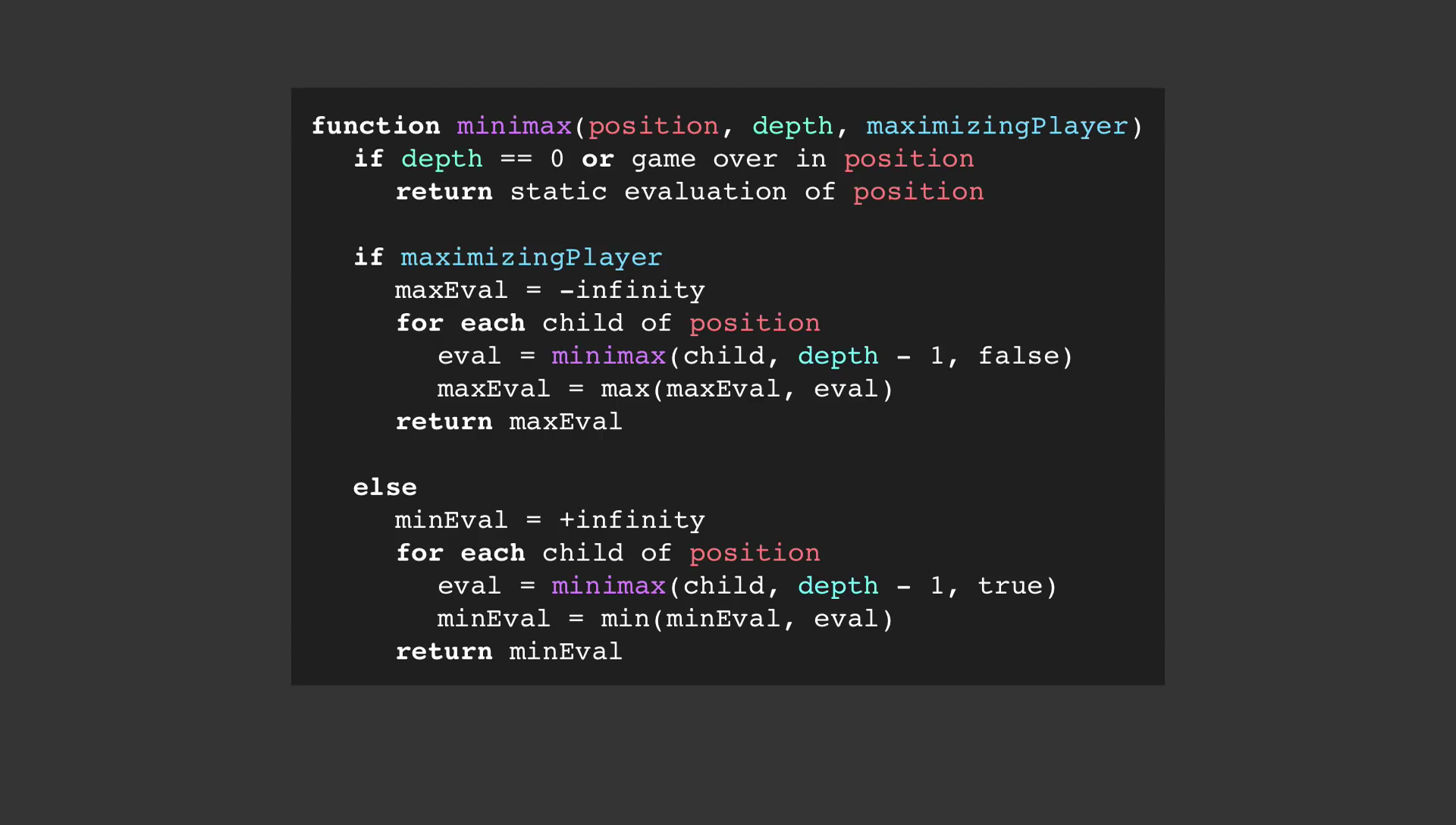 Mini-Max Function
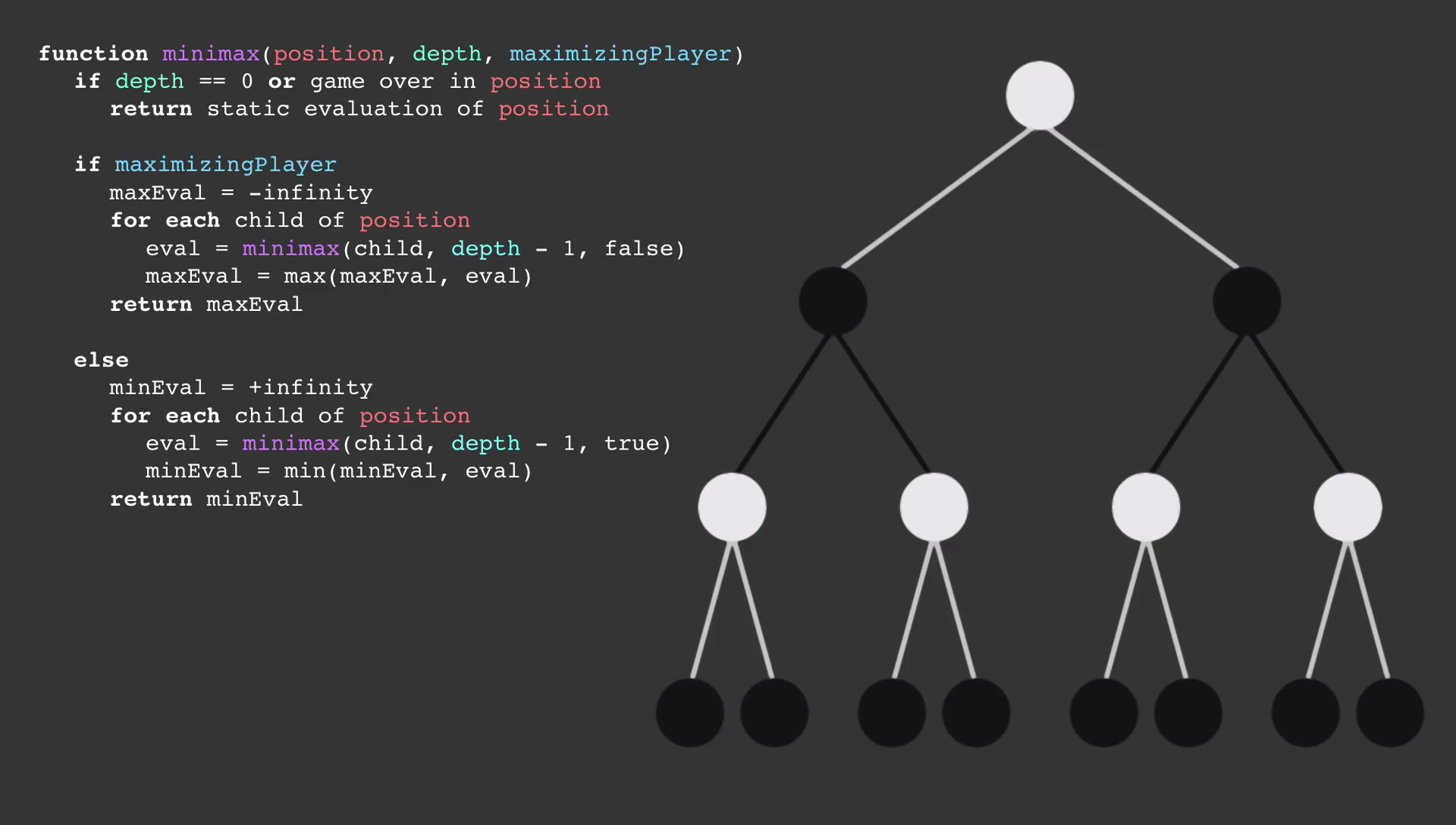 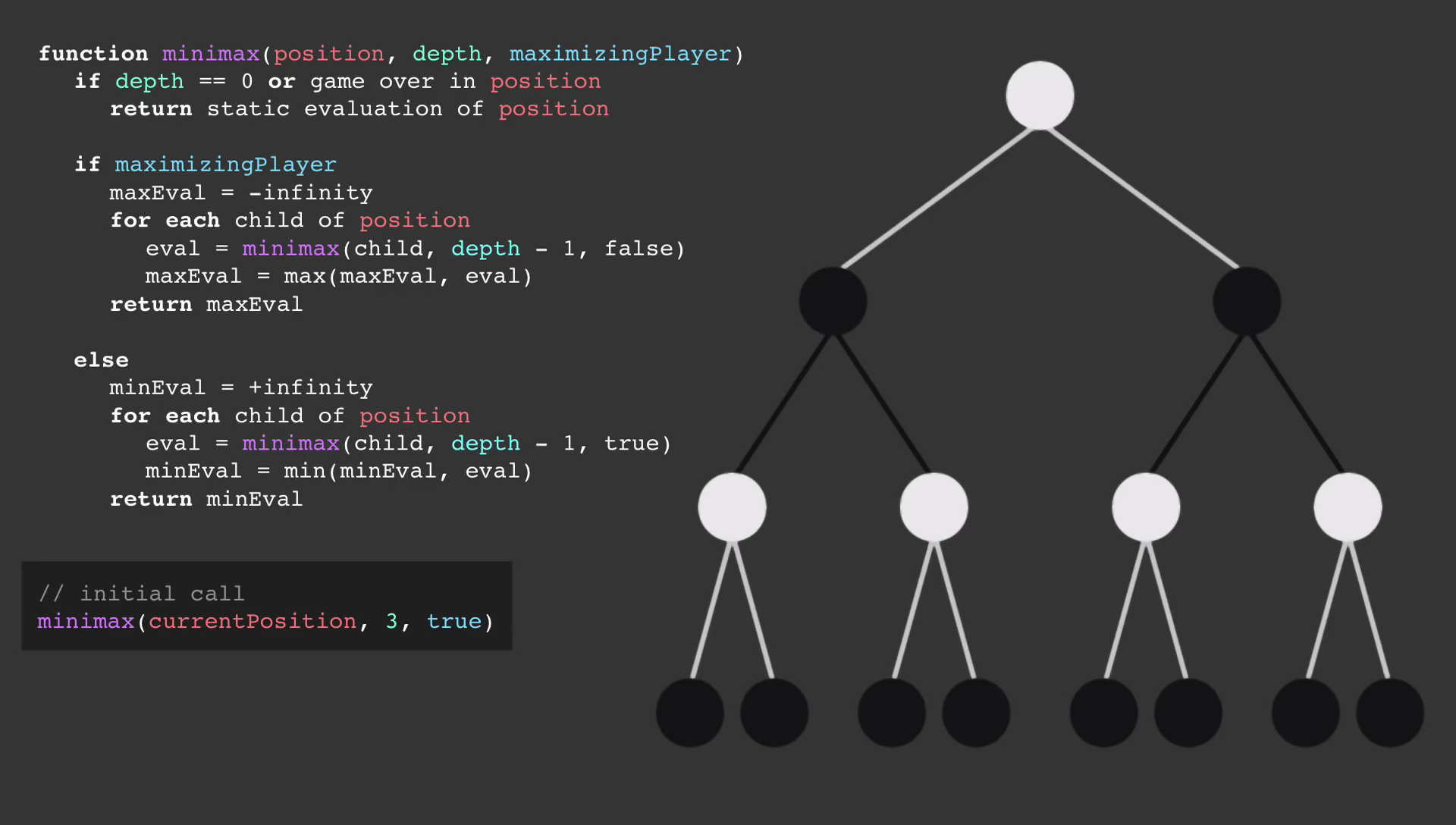 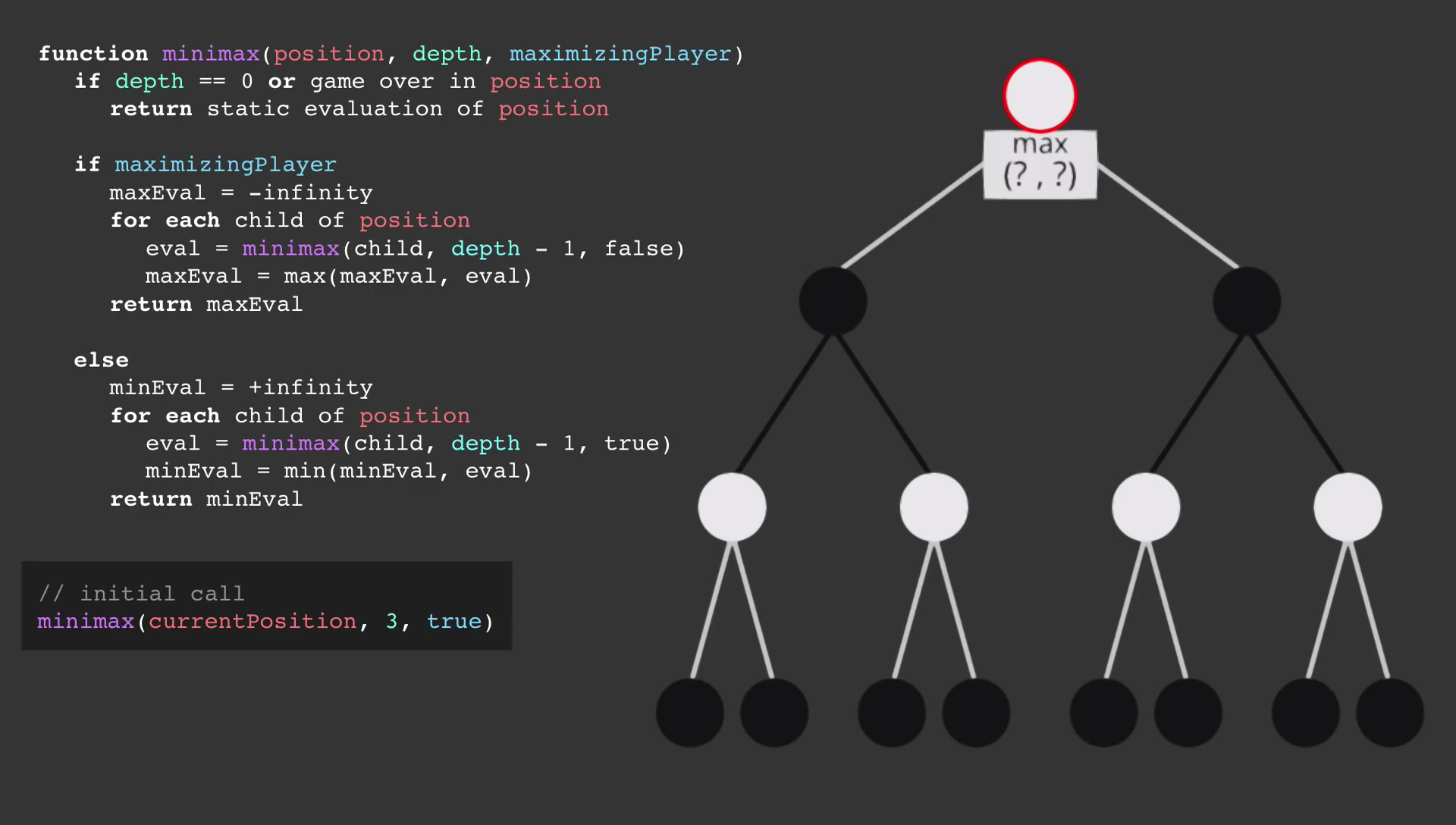 Depth = 3
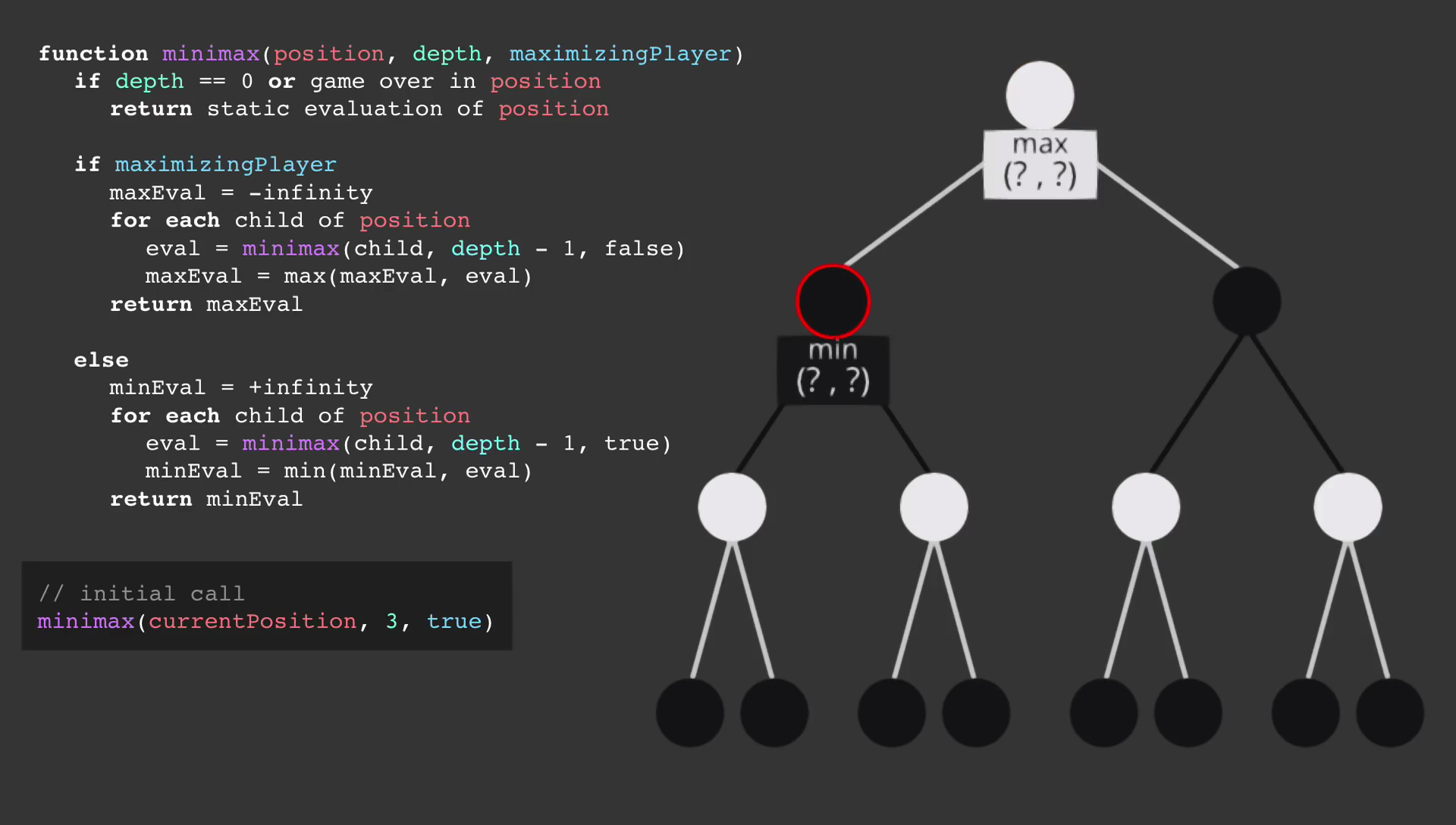 Depth = 2
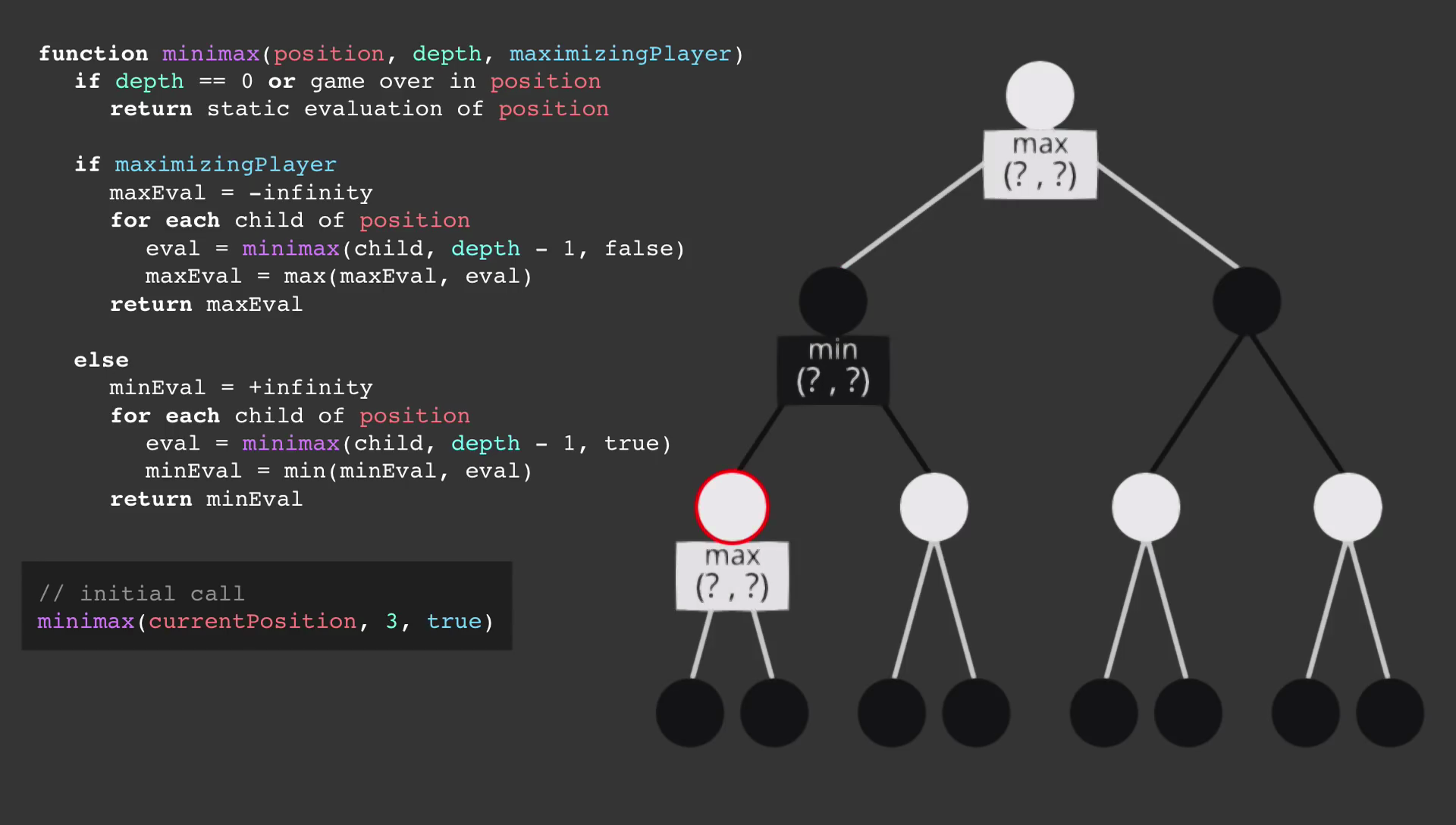 Depth = 1
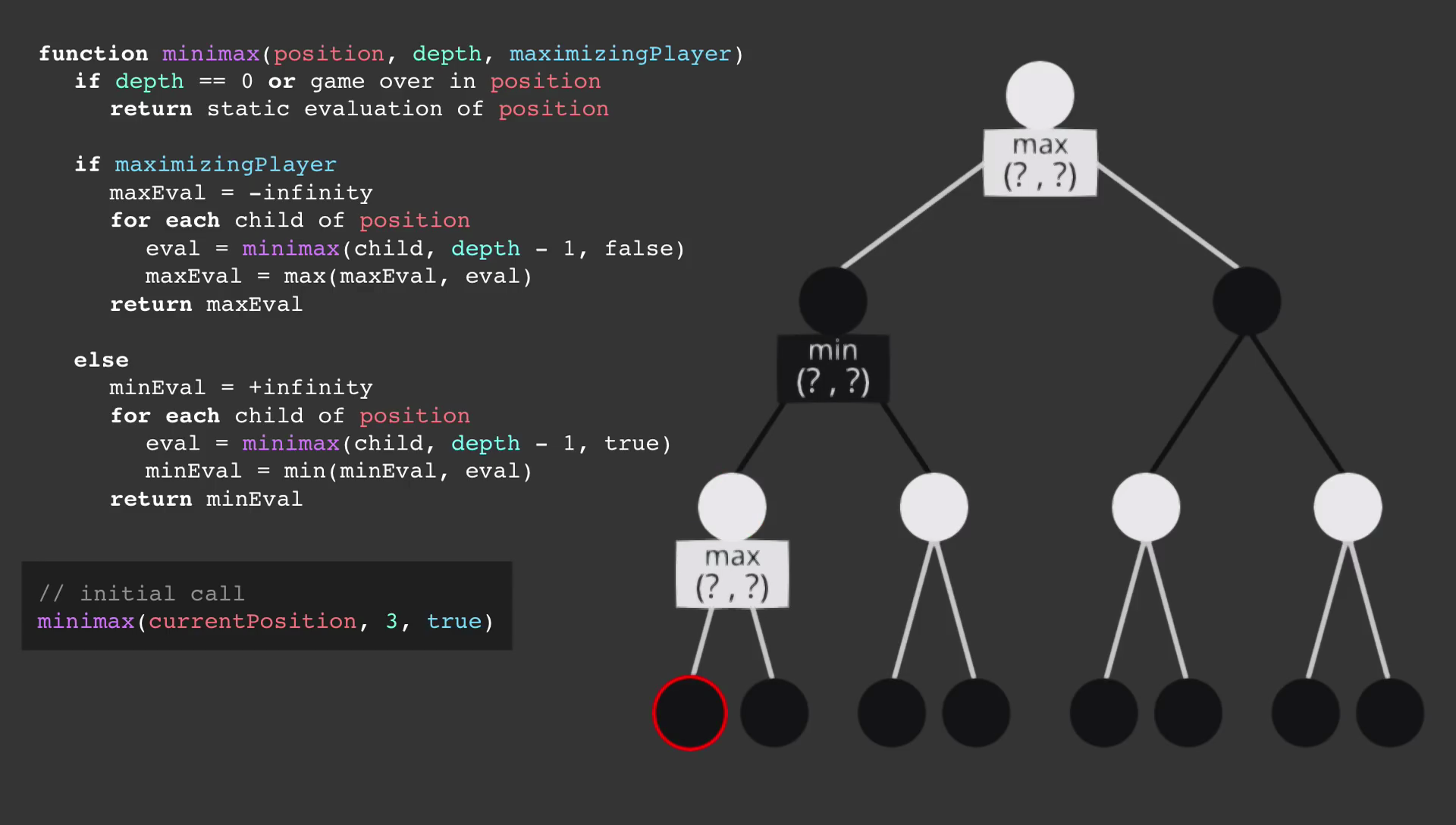 Depth = 0
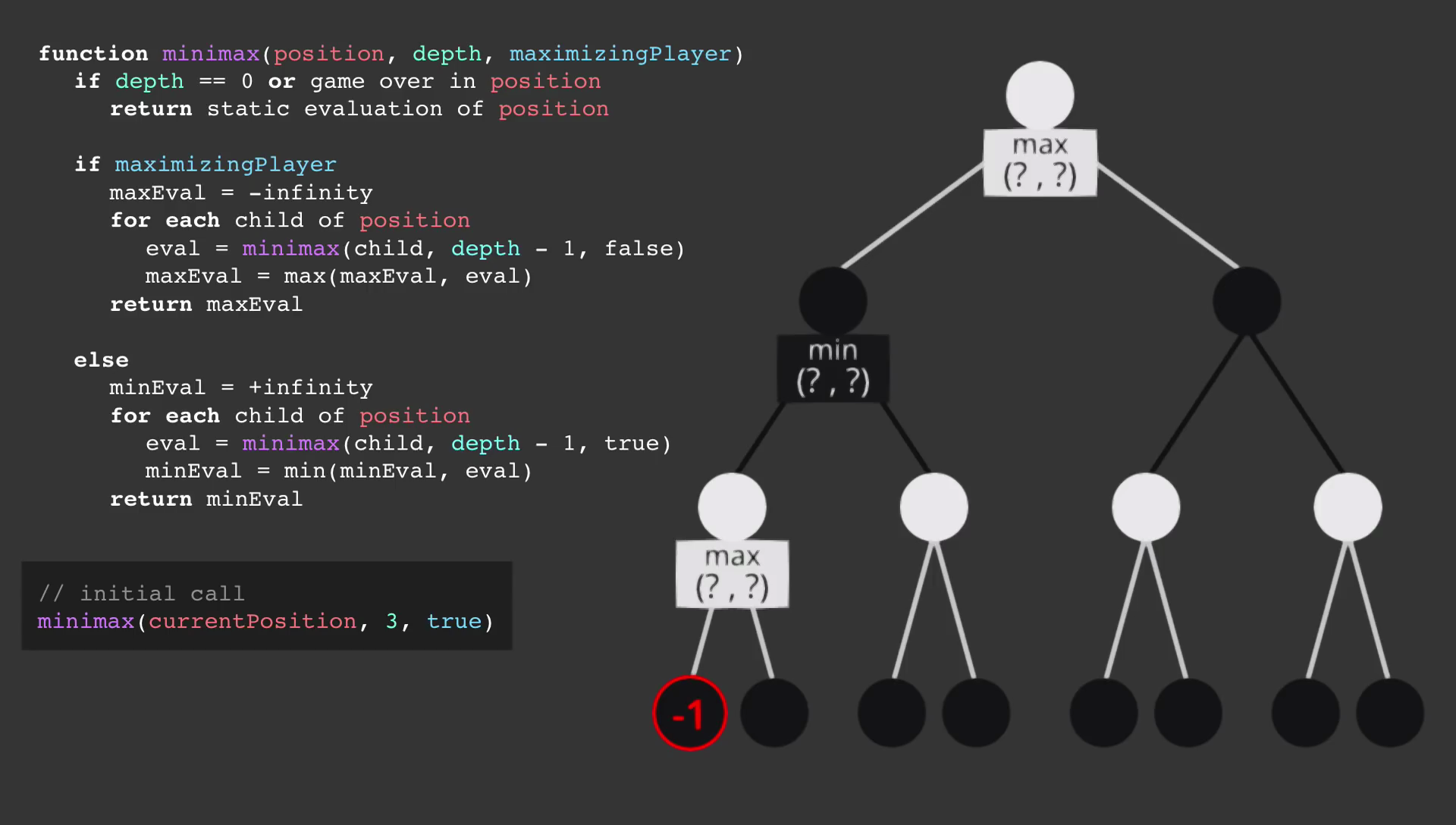 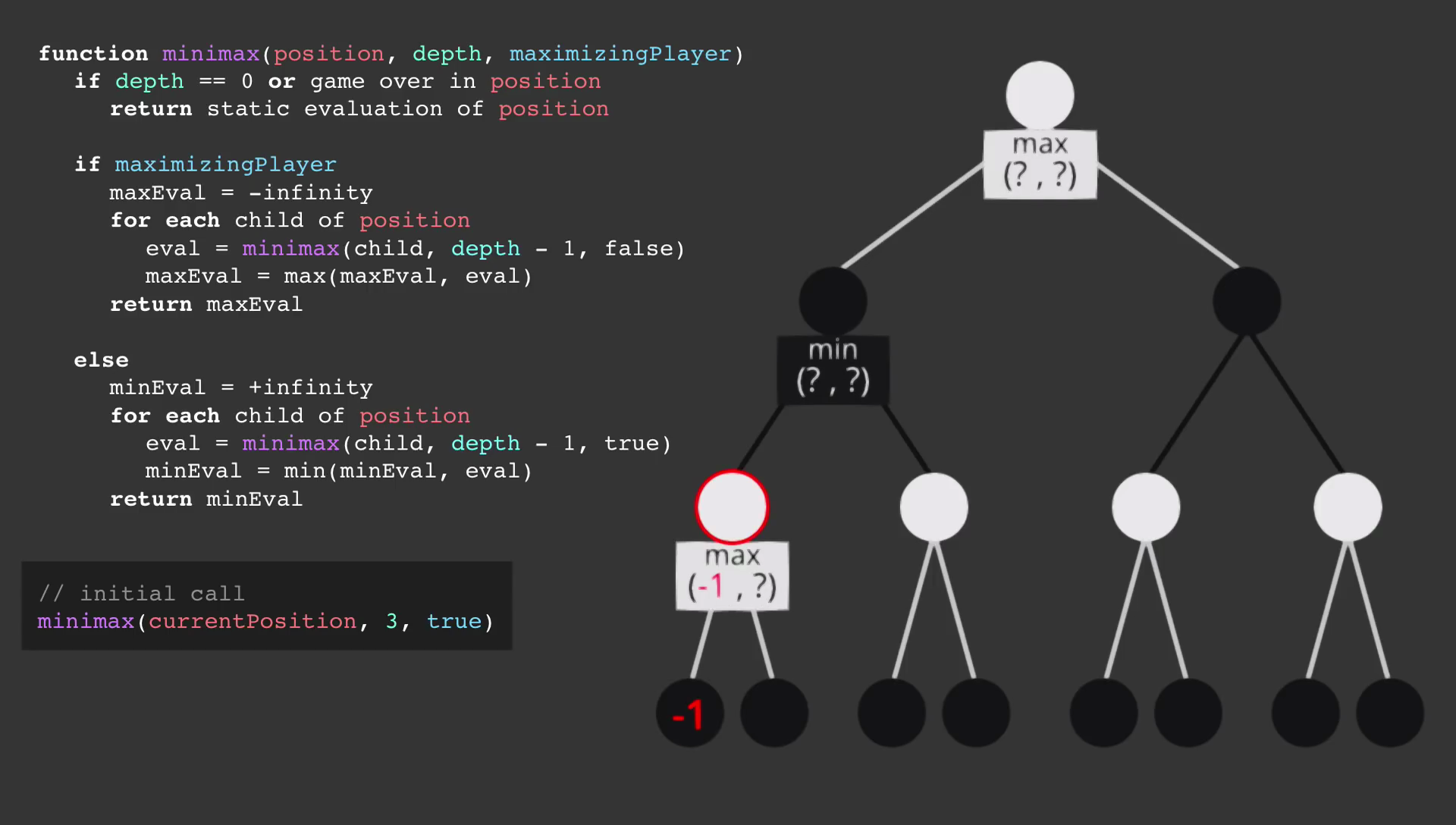 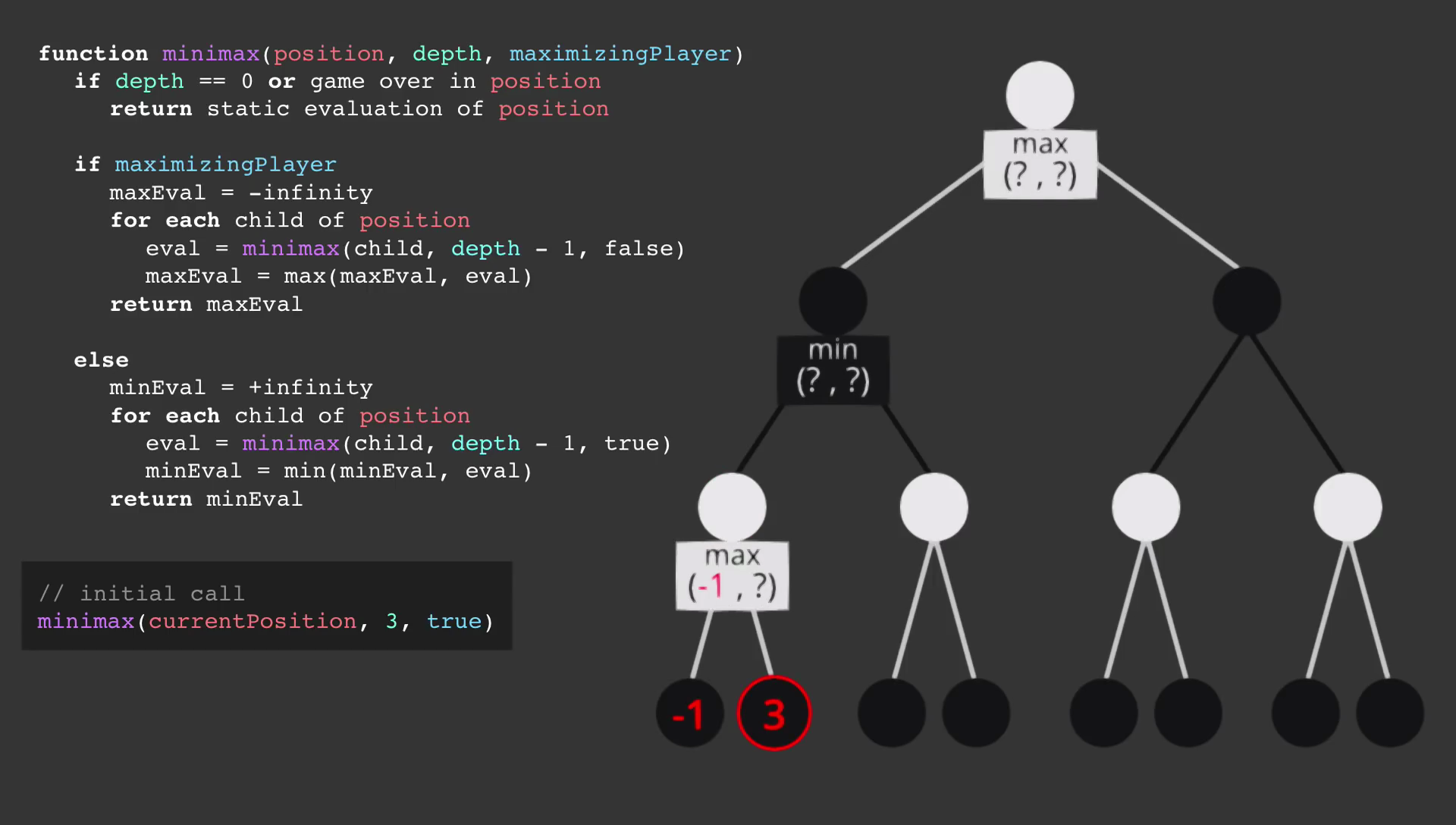 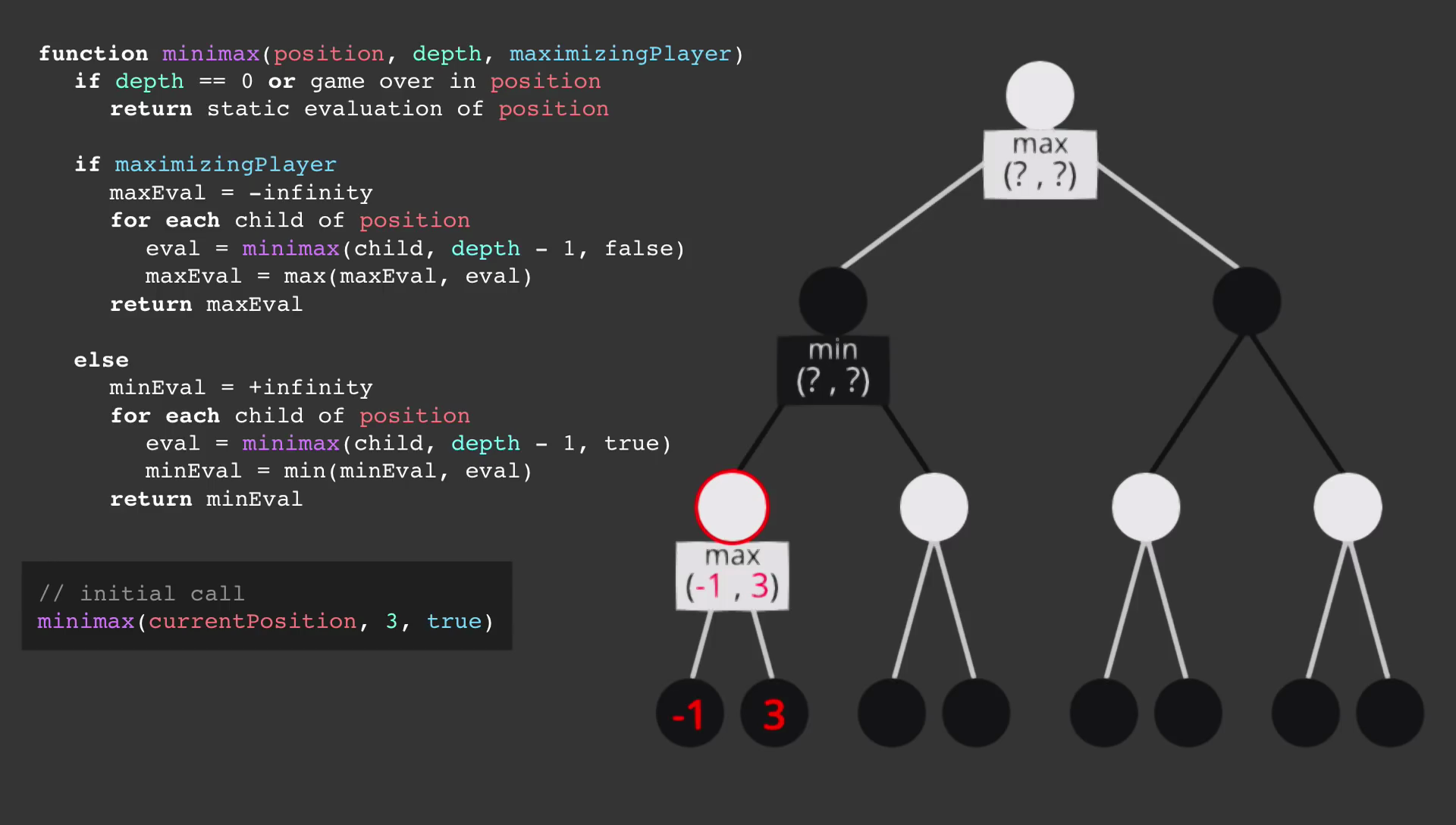 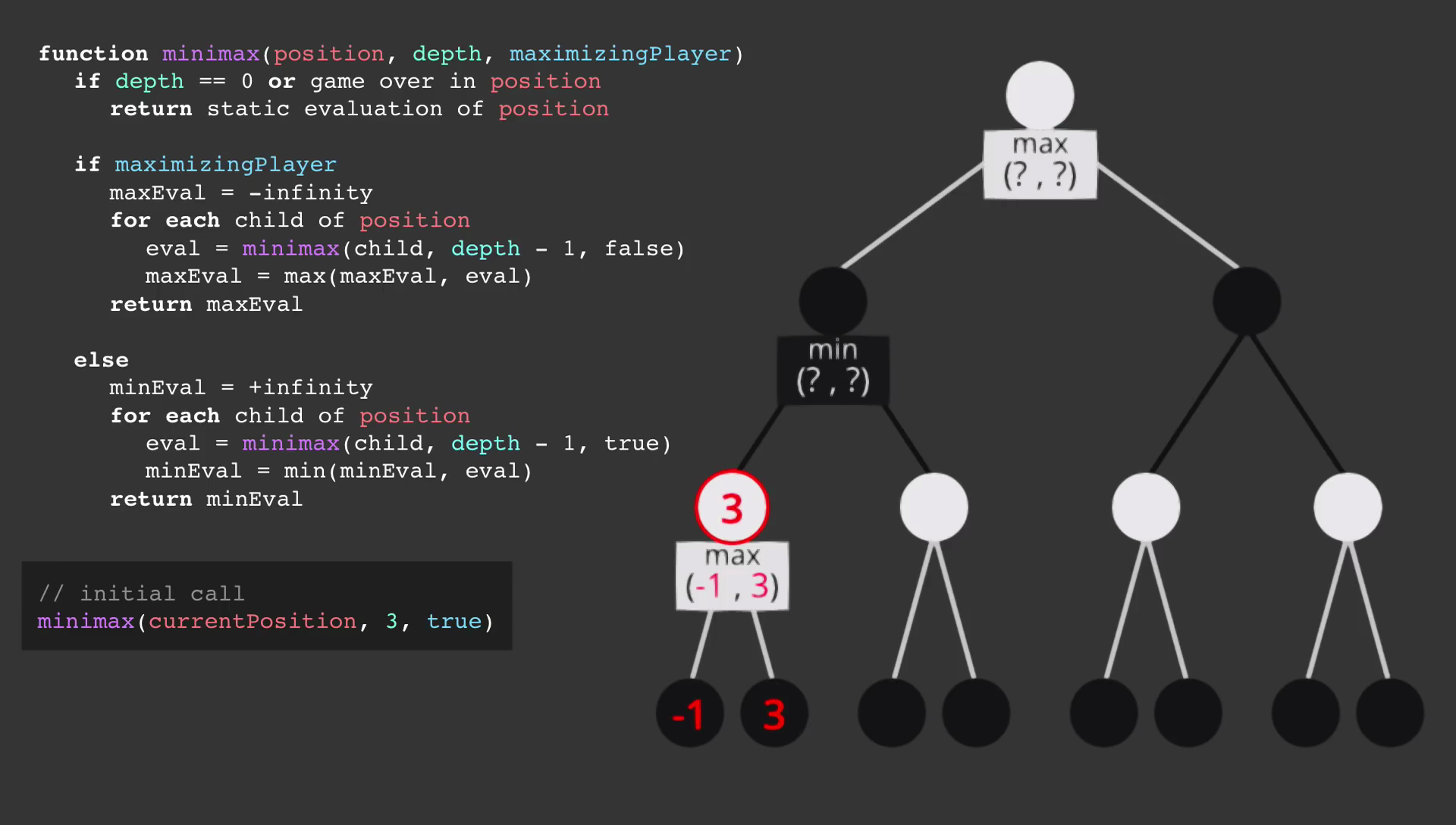 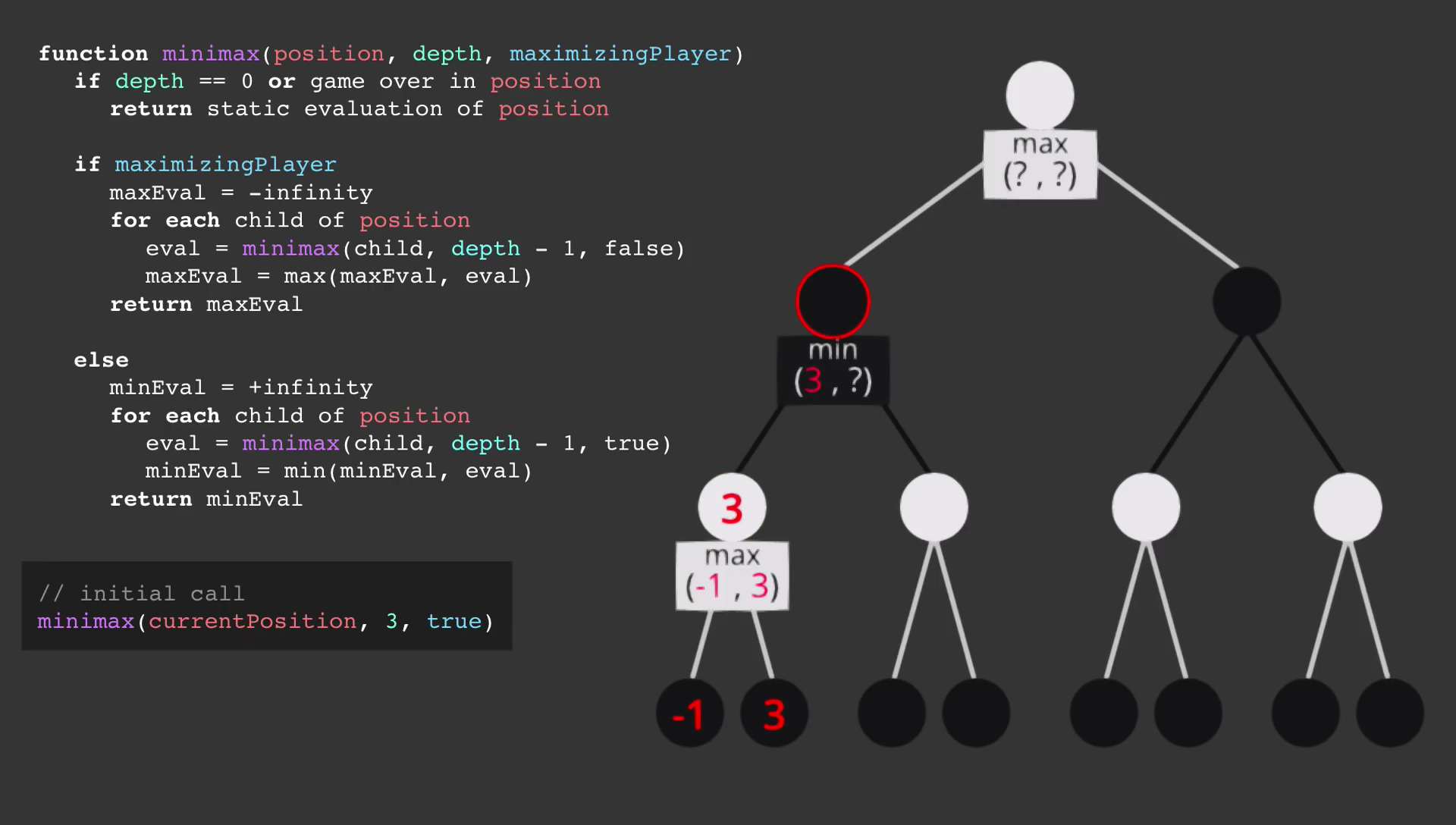 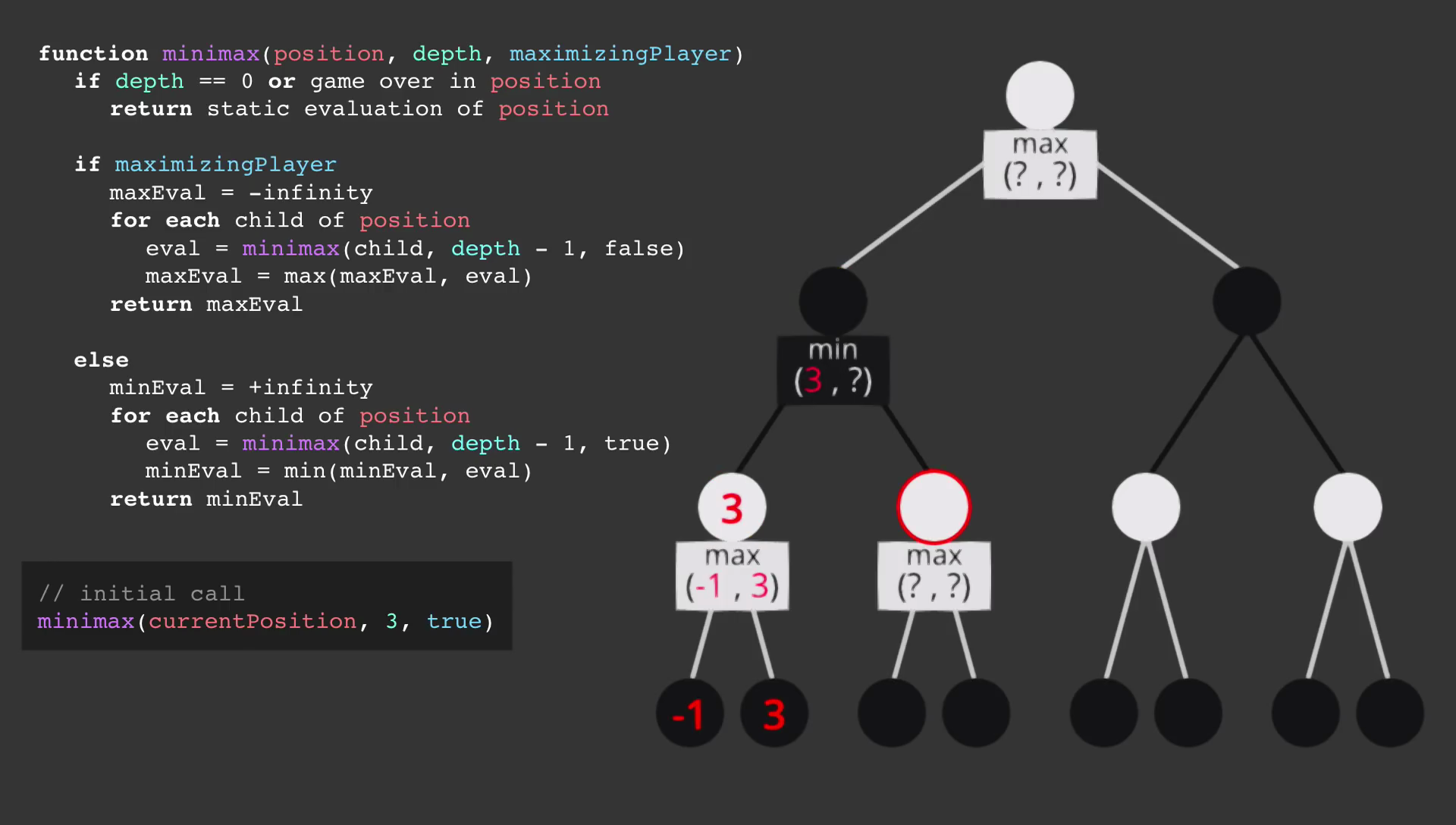 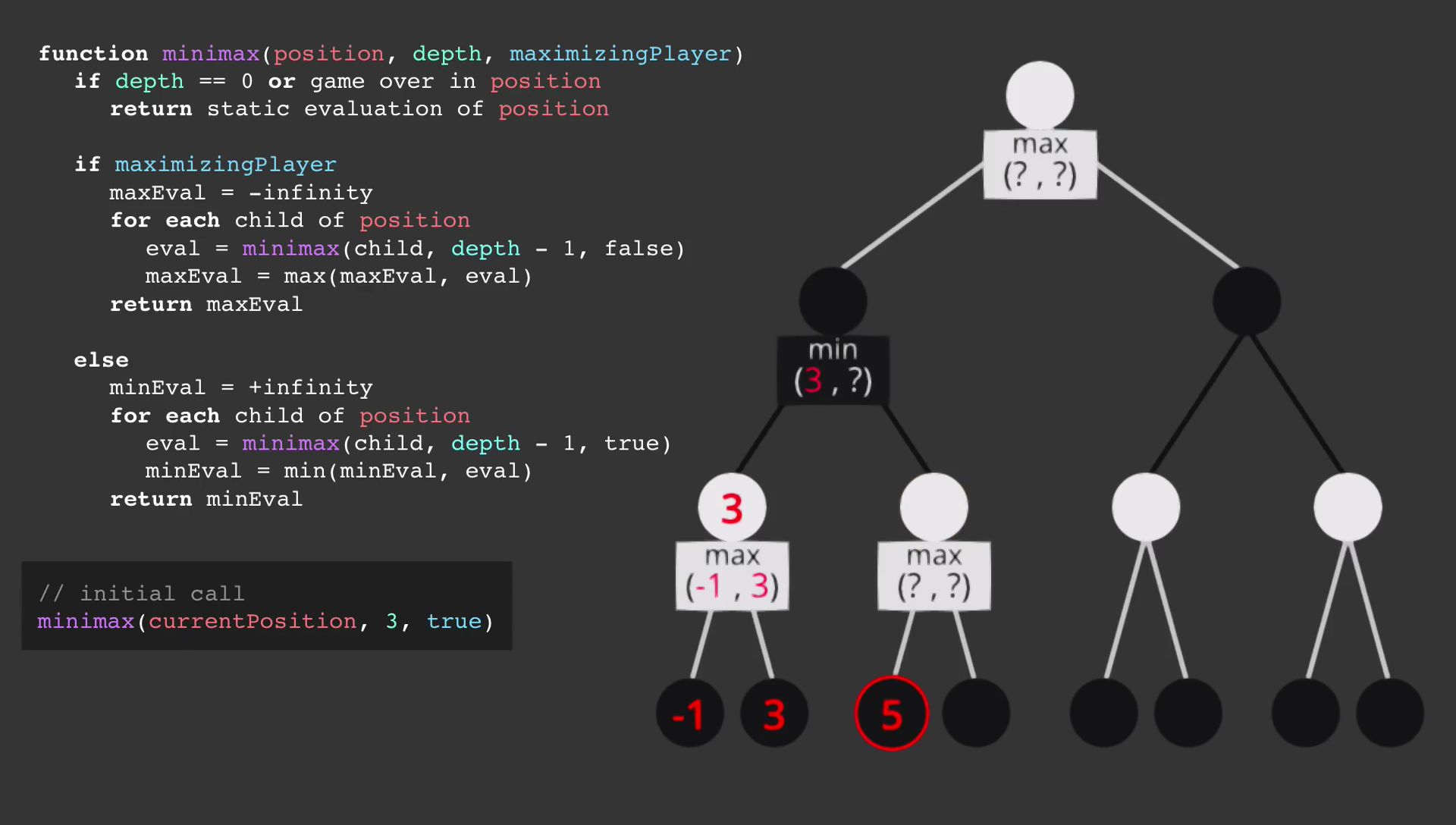 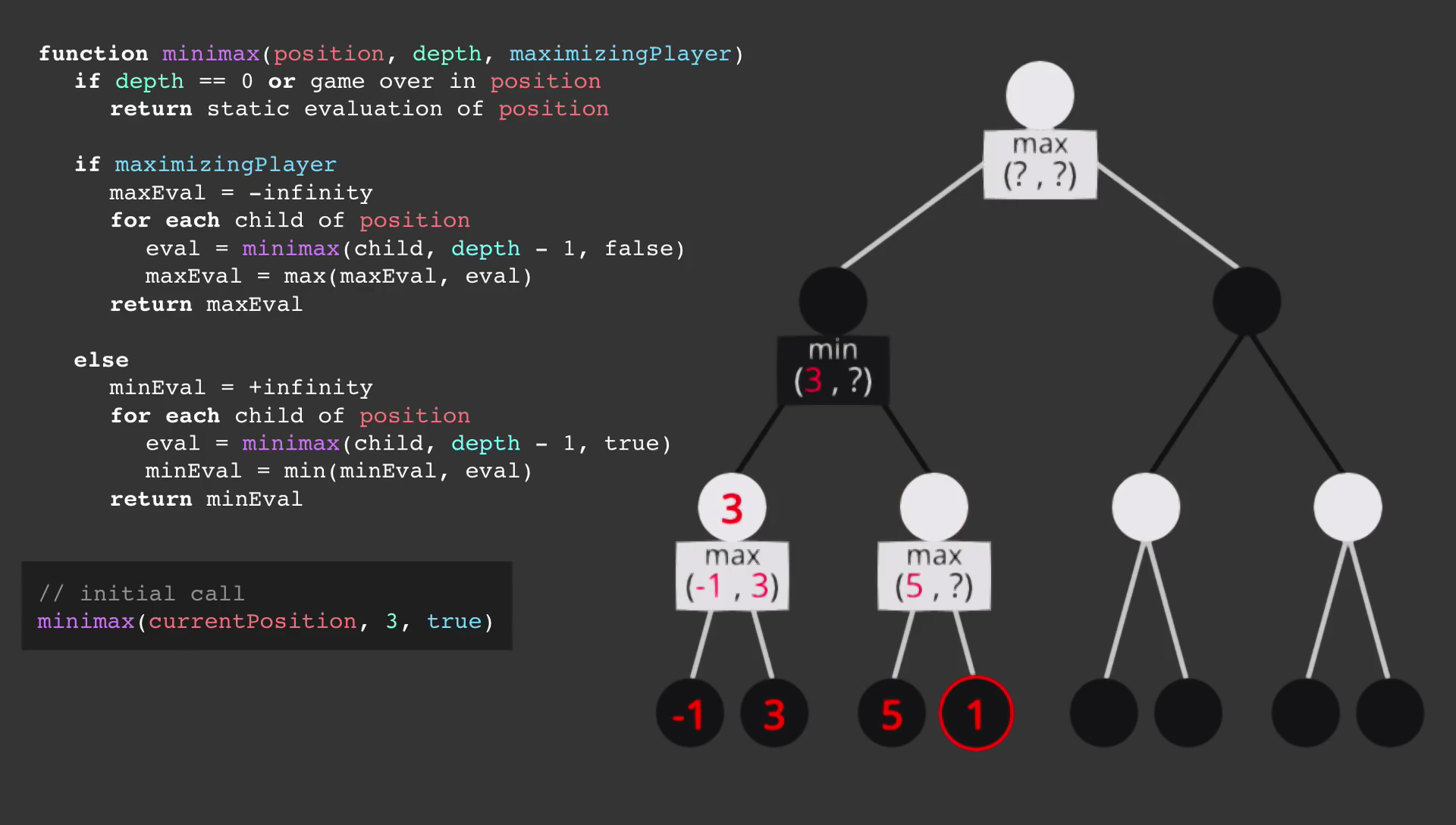 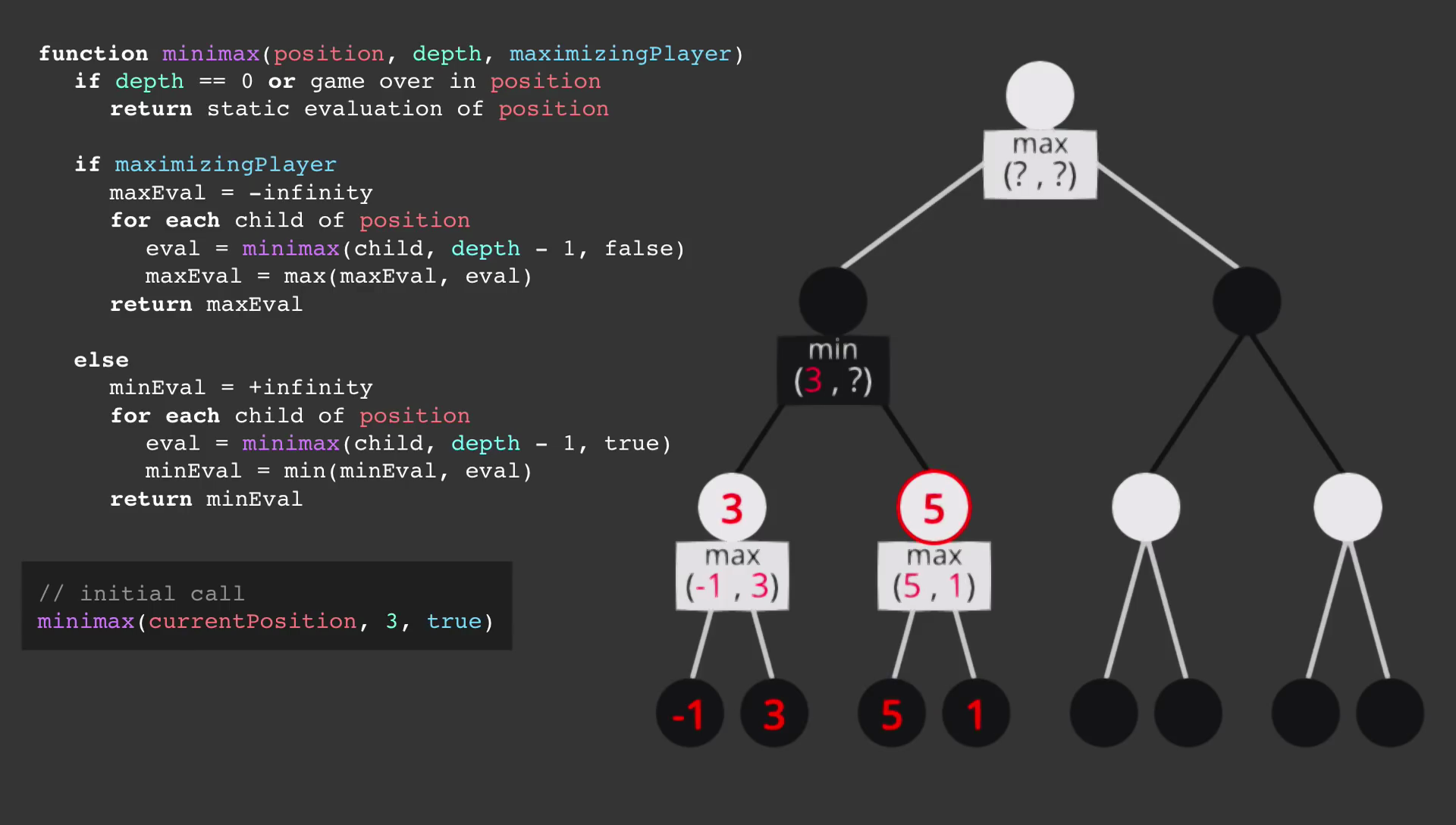 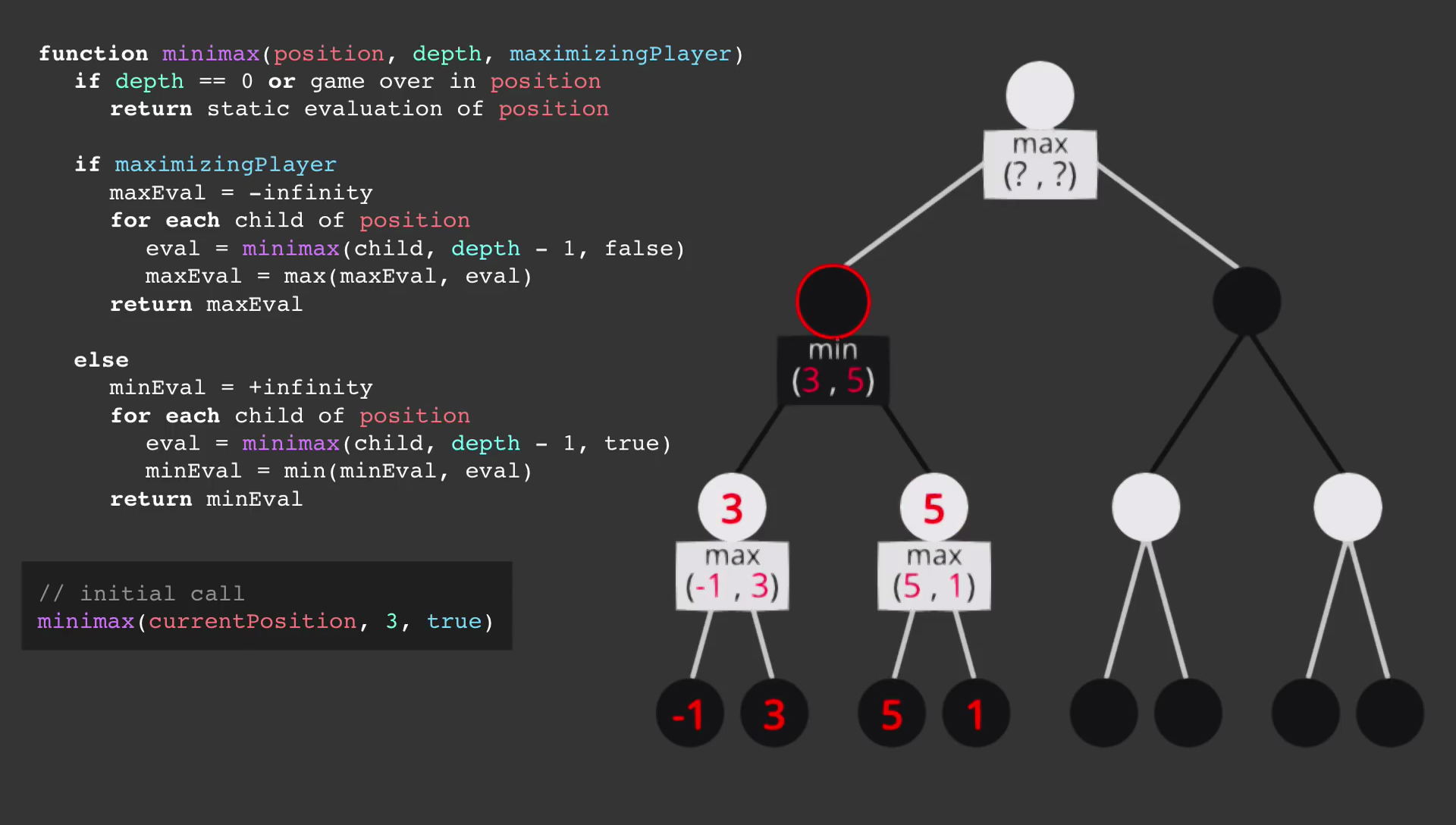 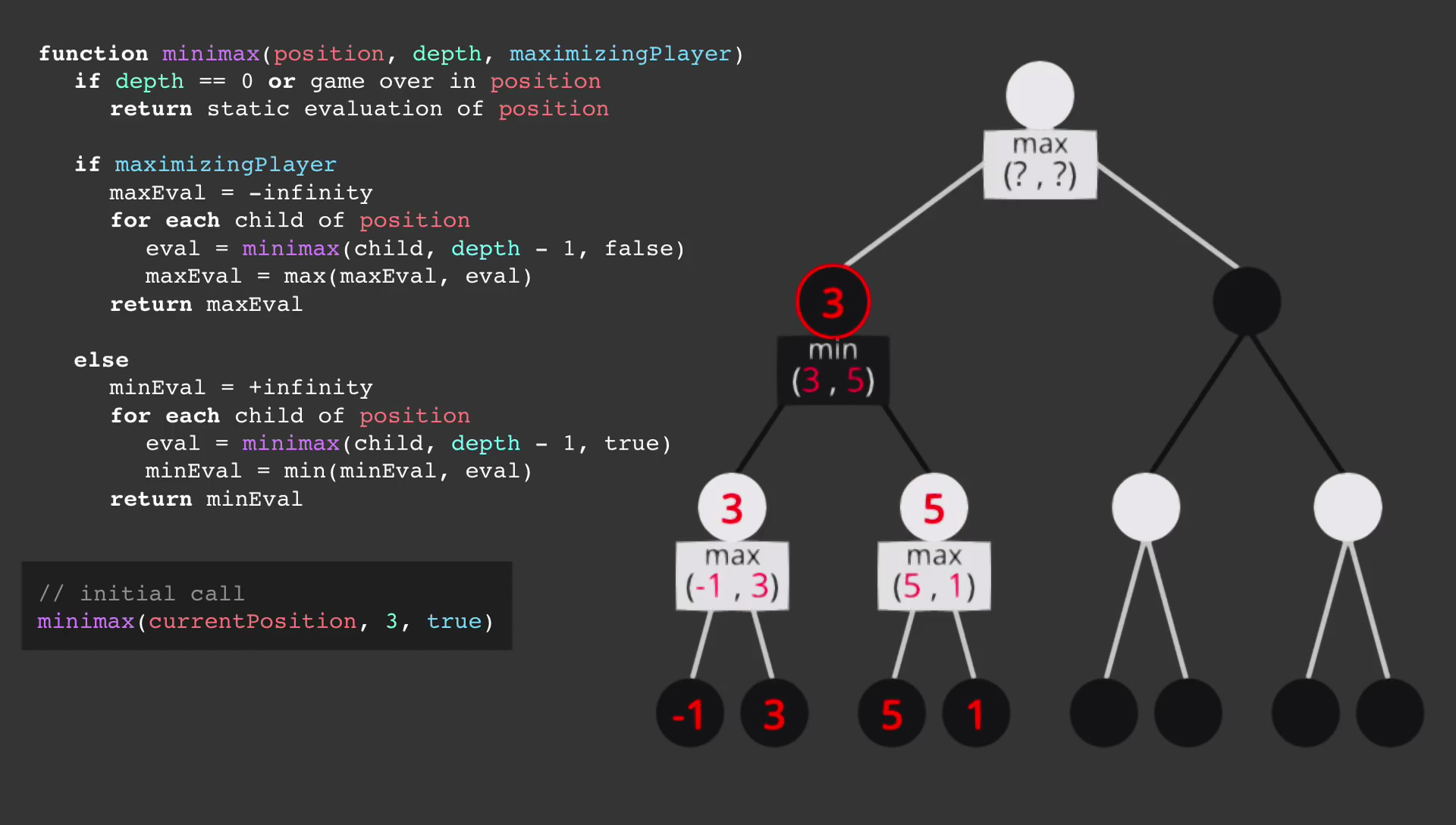 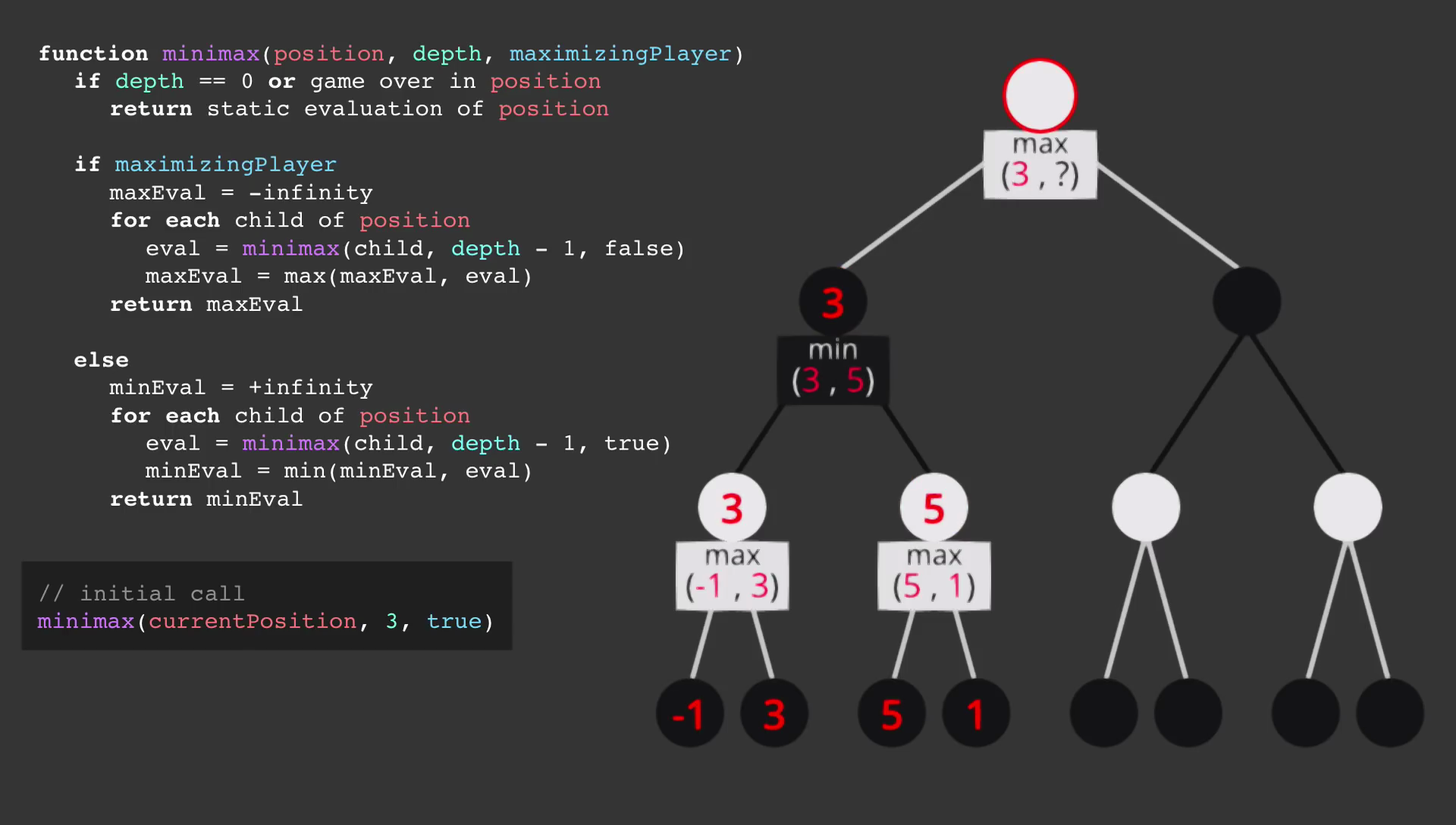 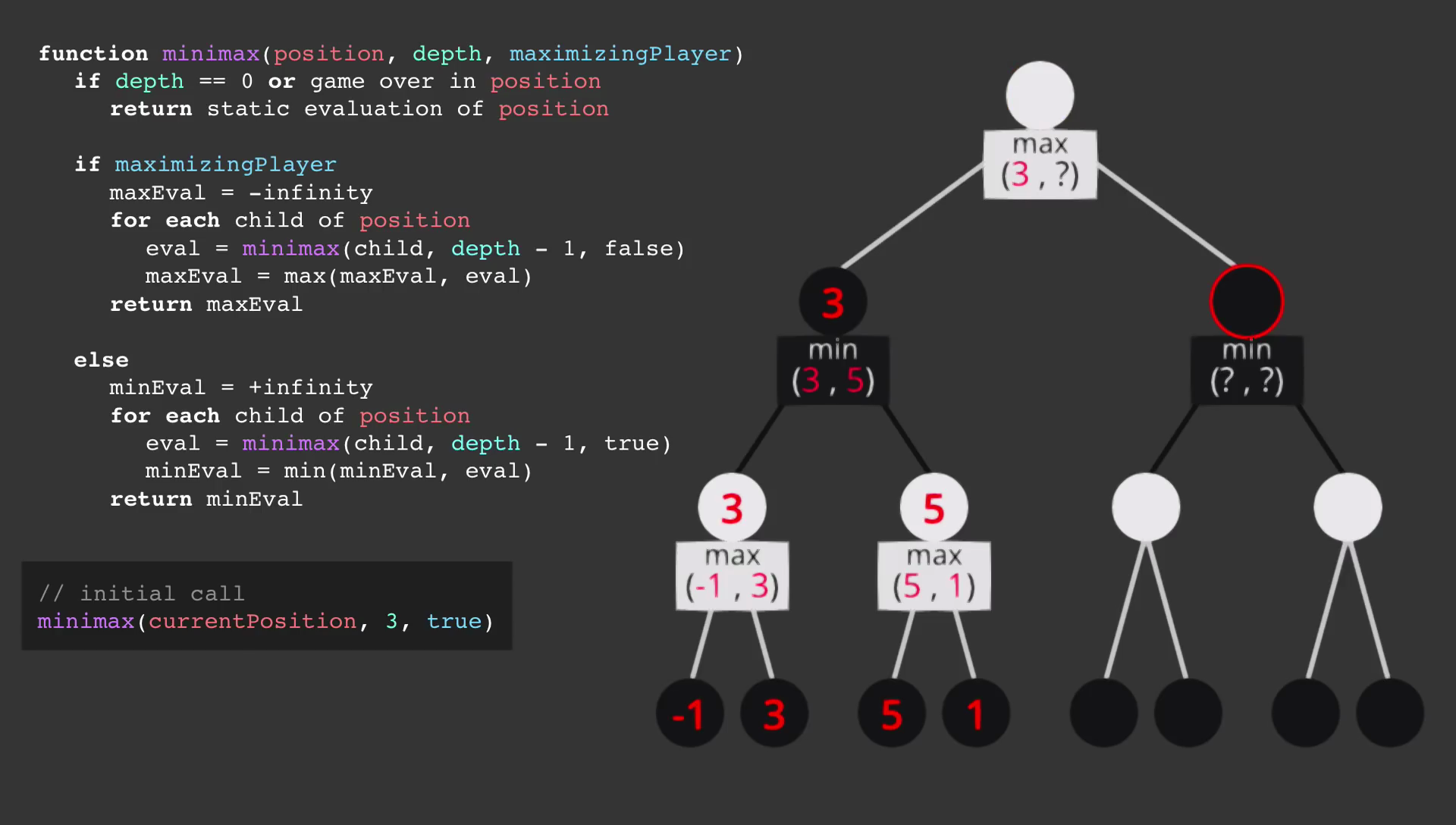 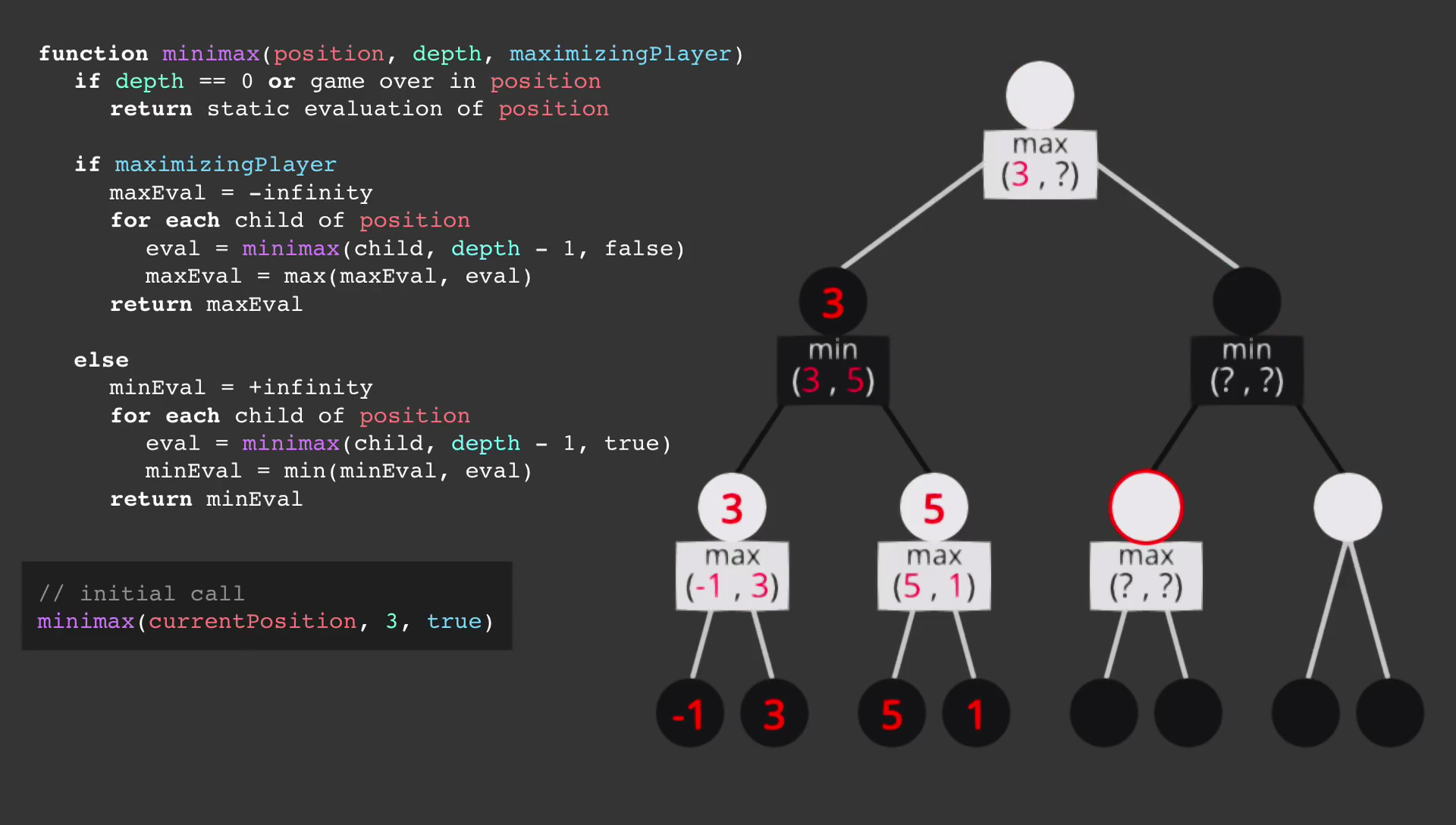 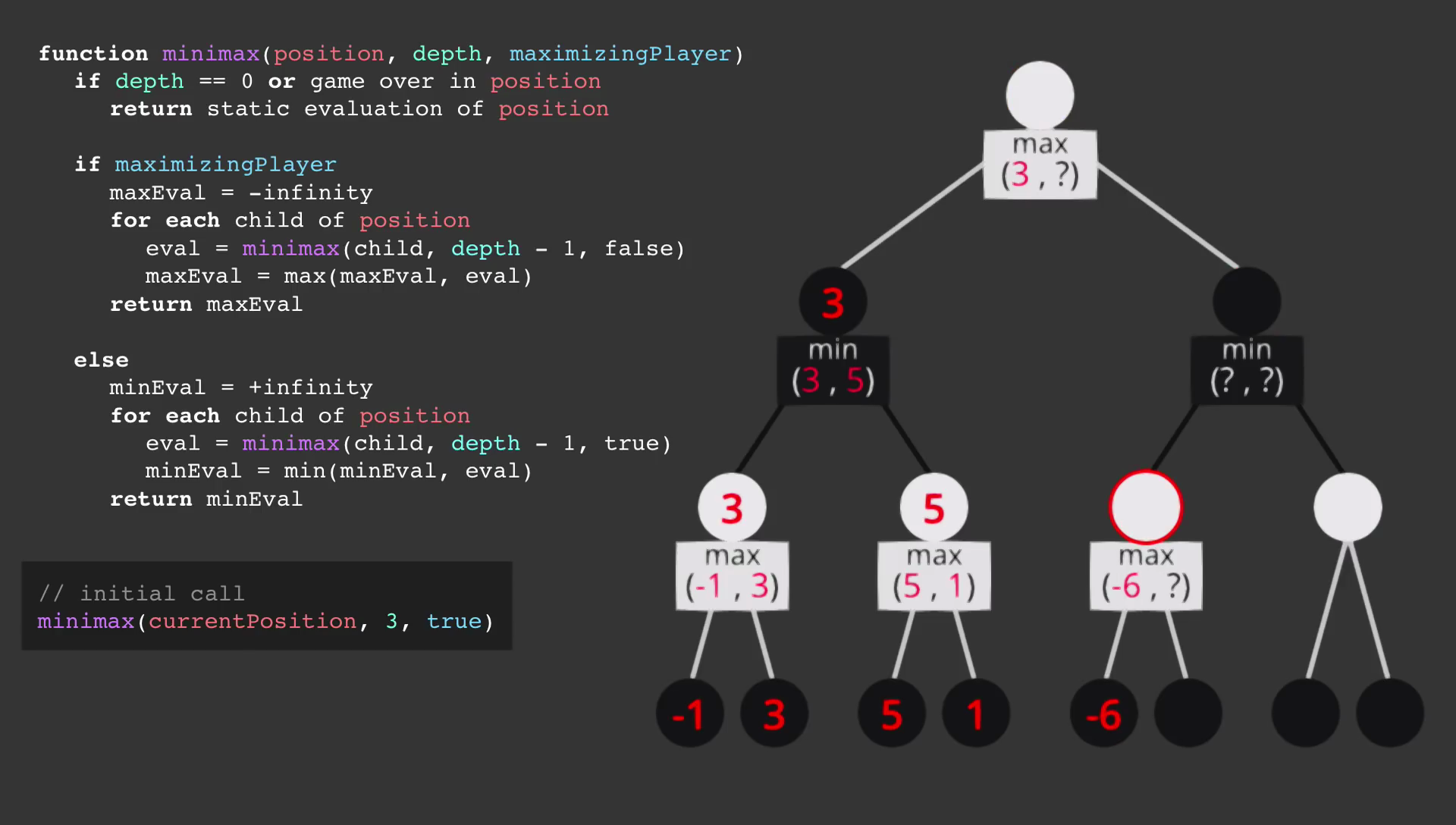 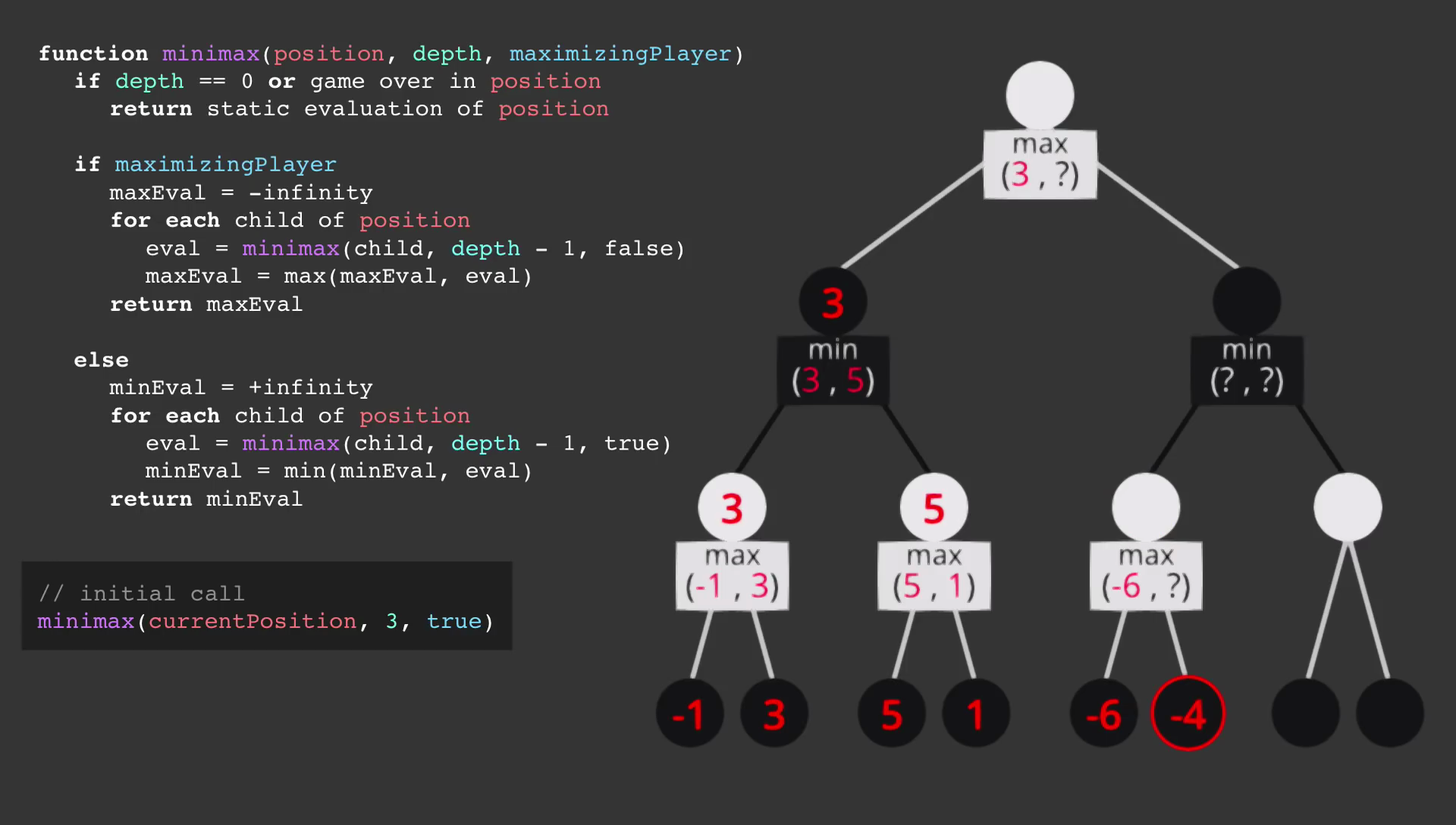 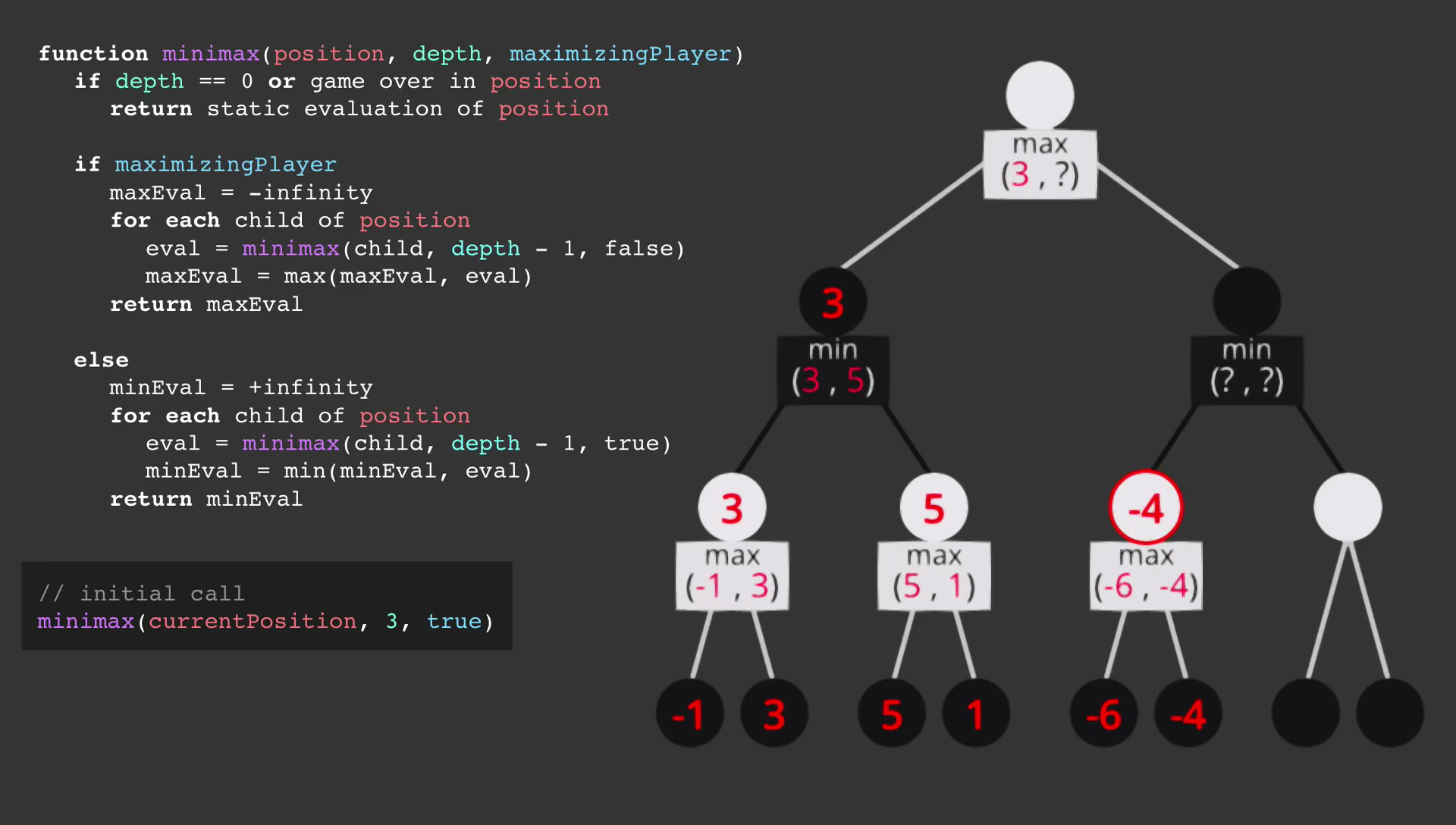 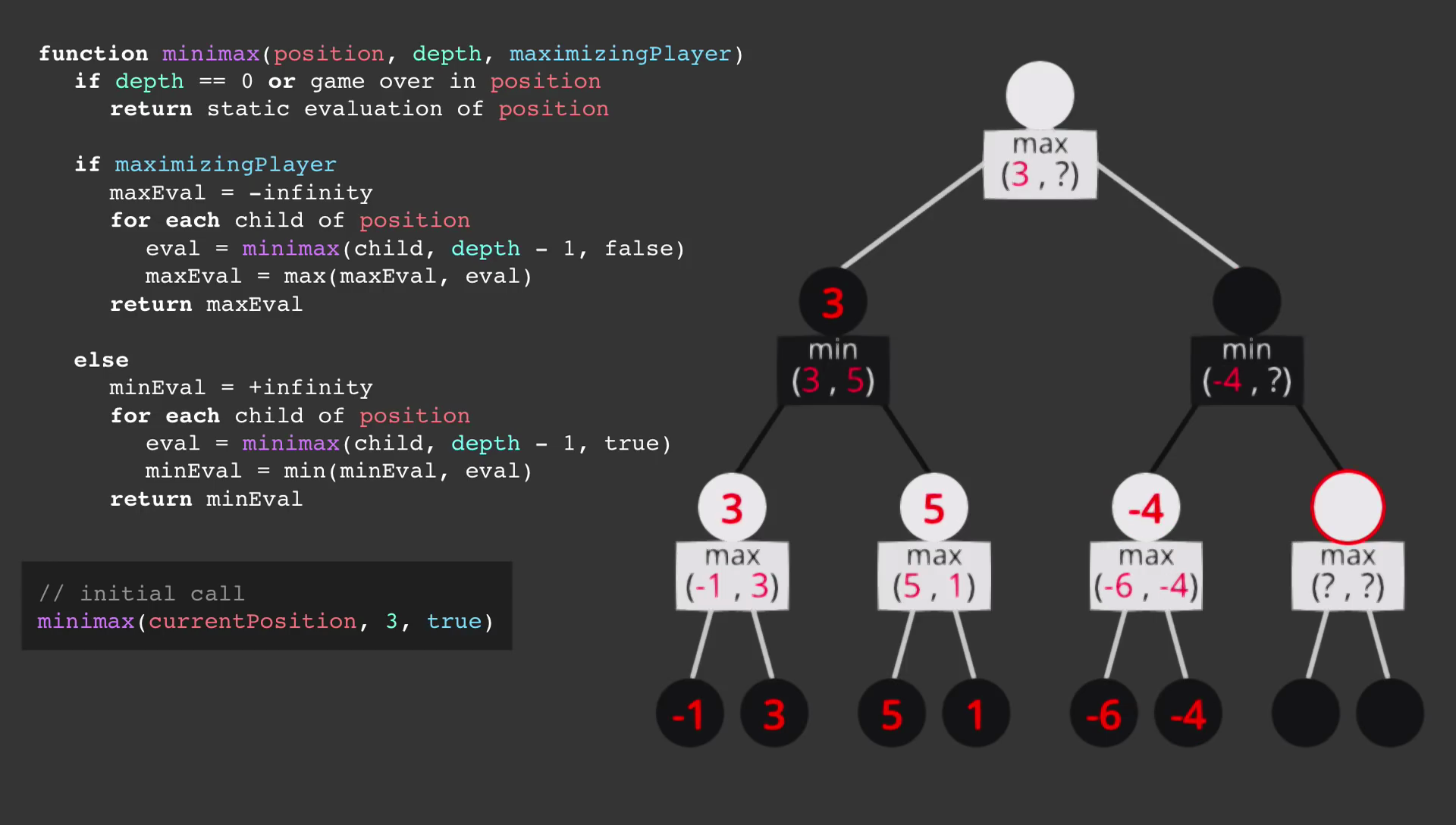 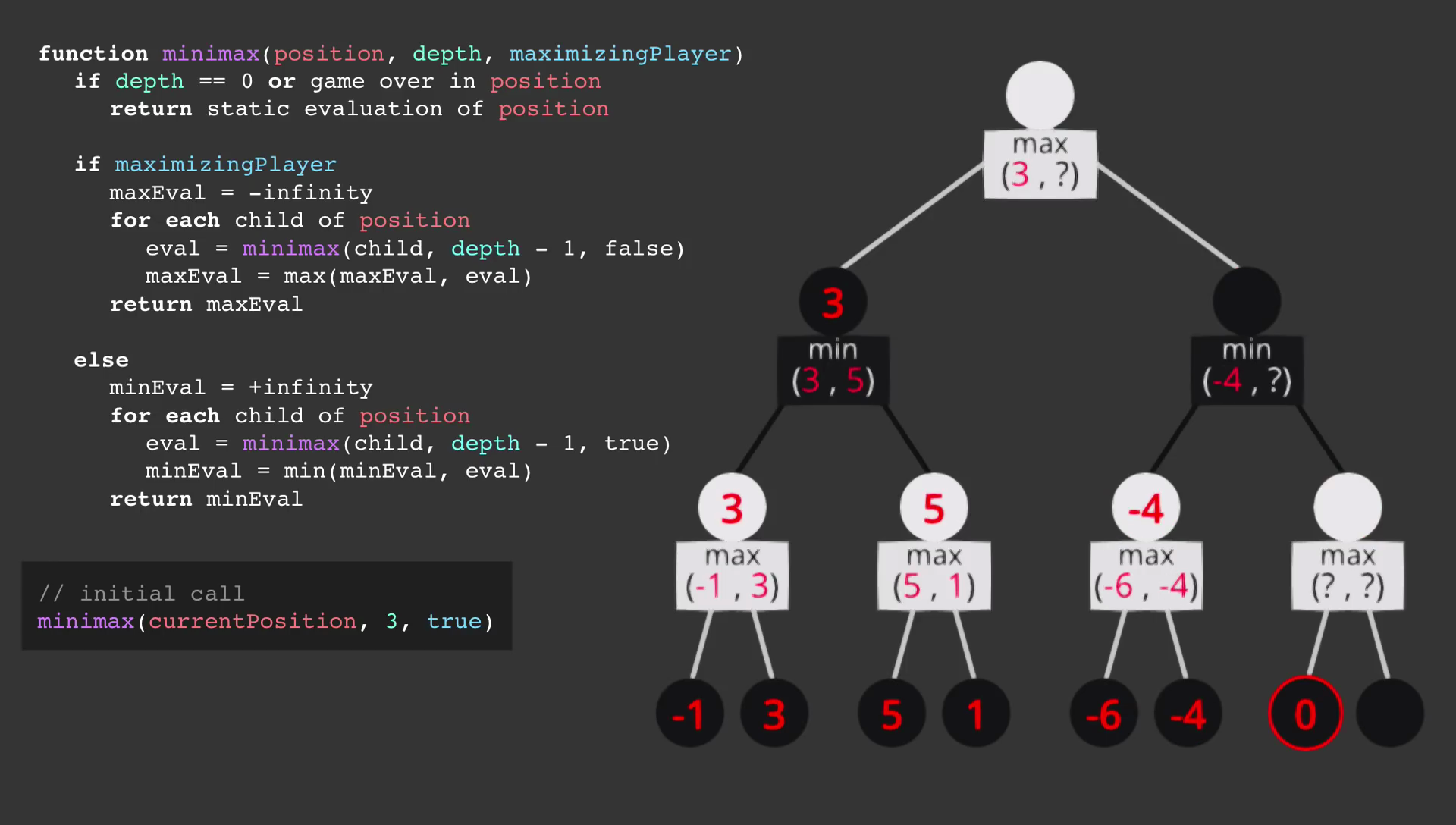 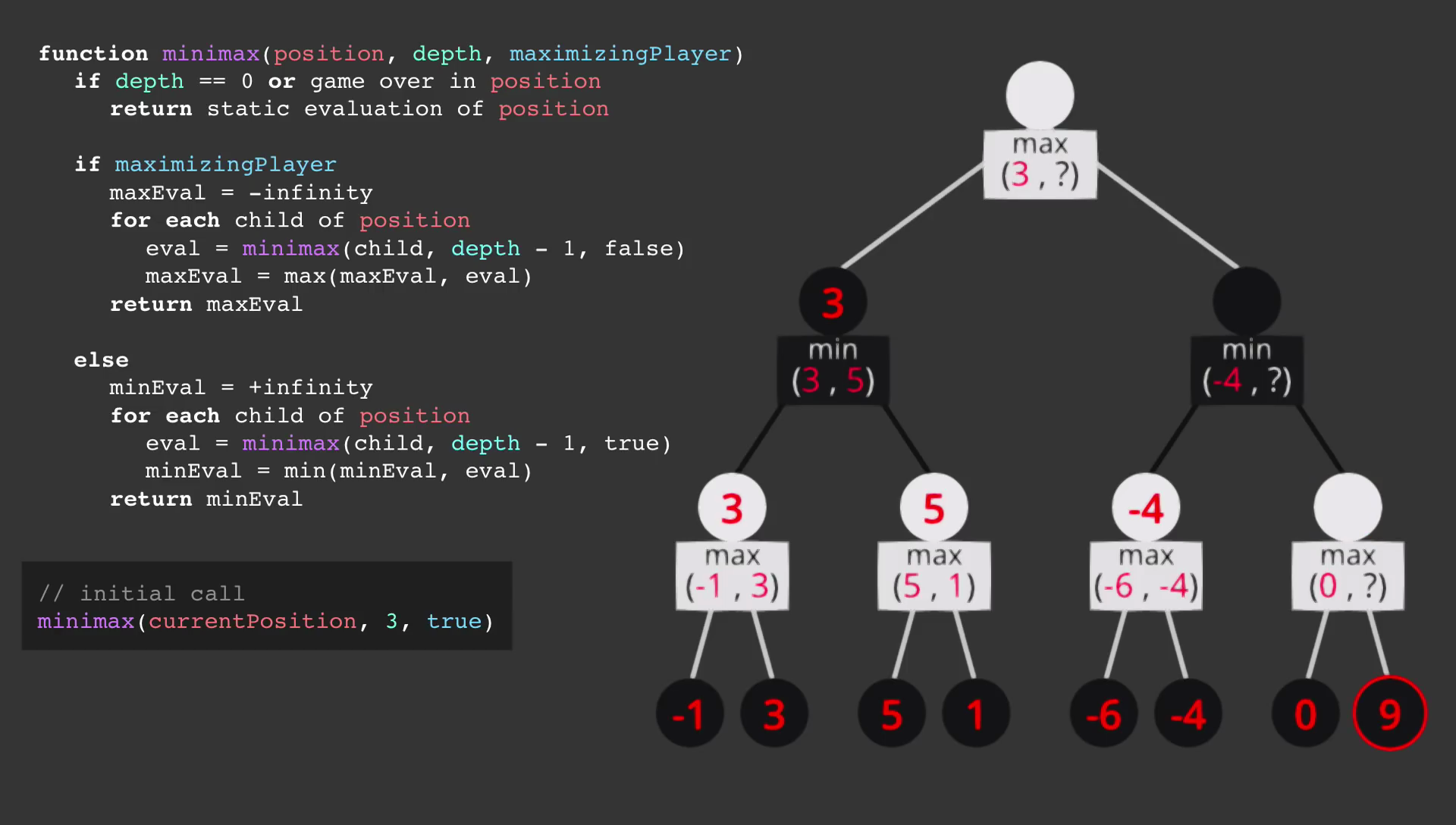 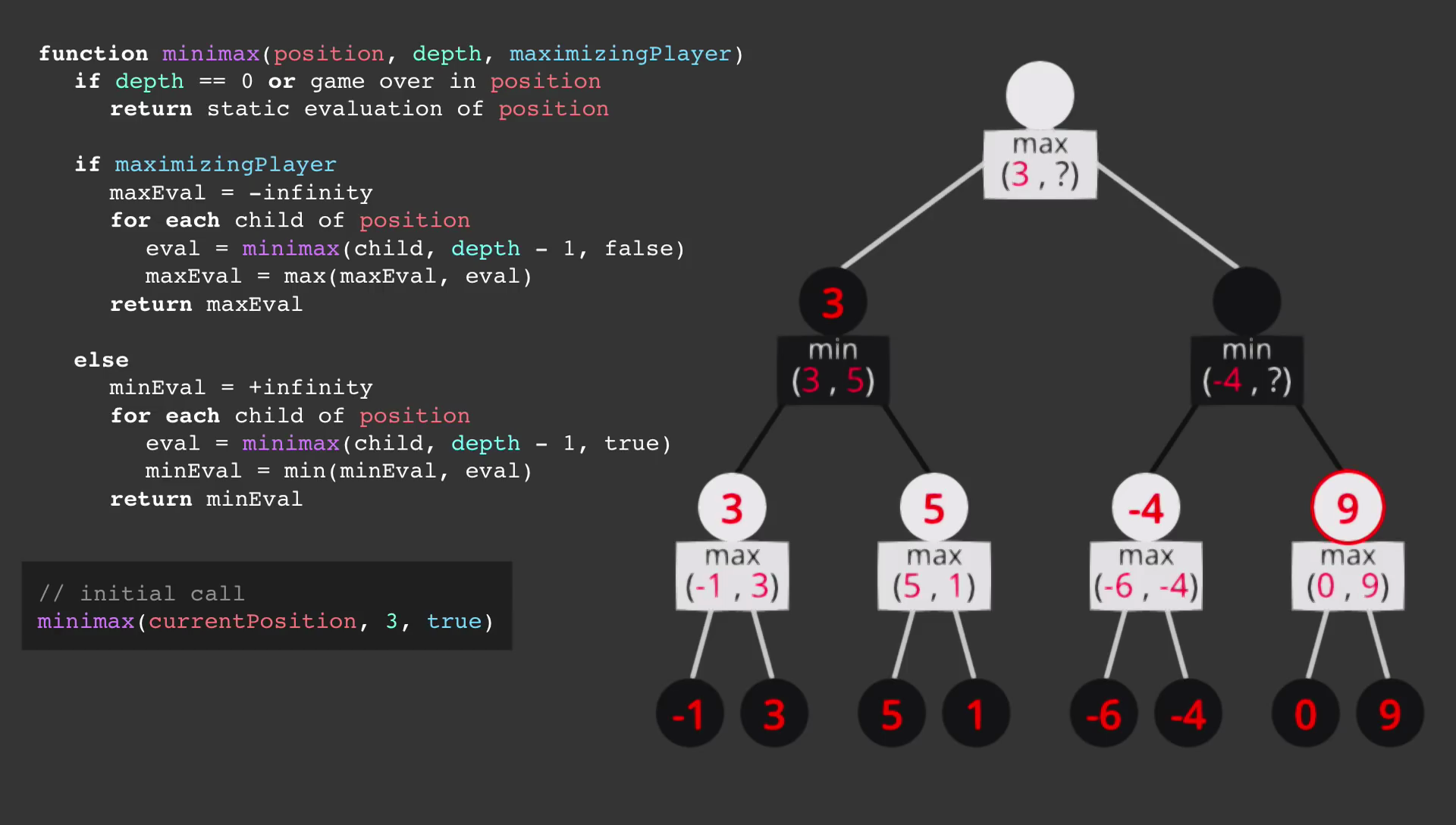 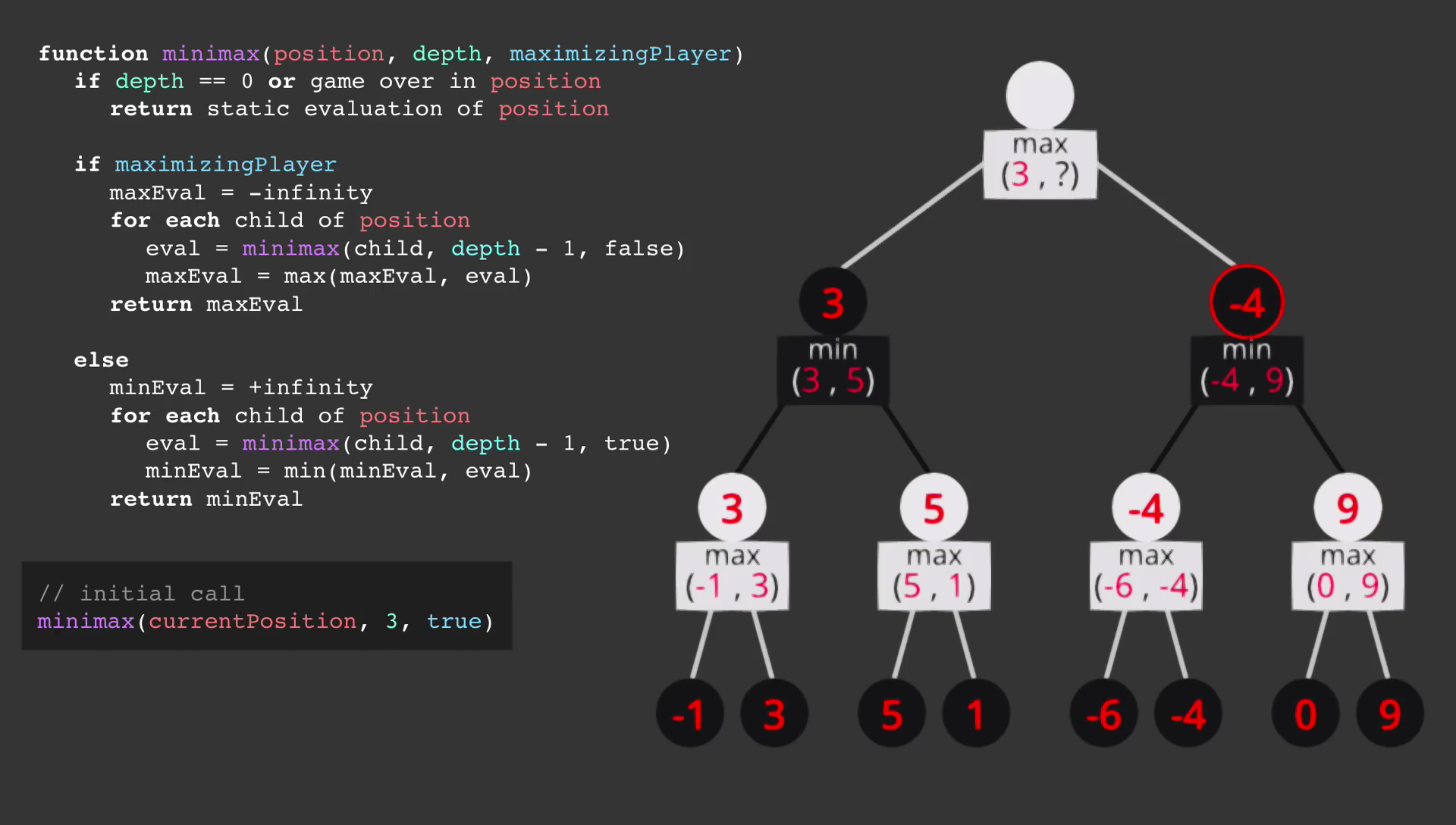 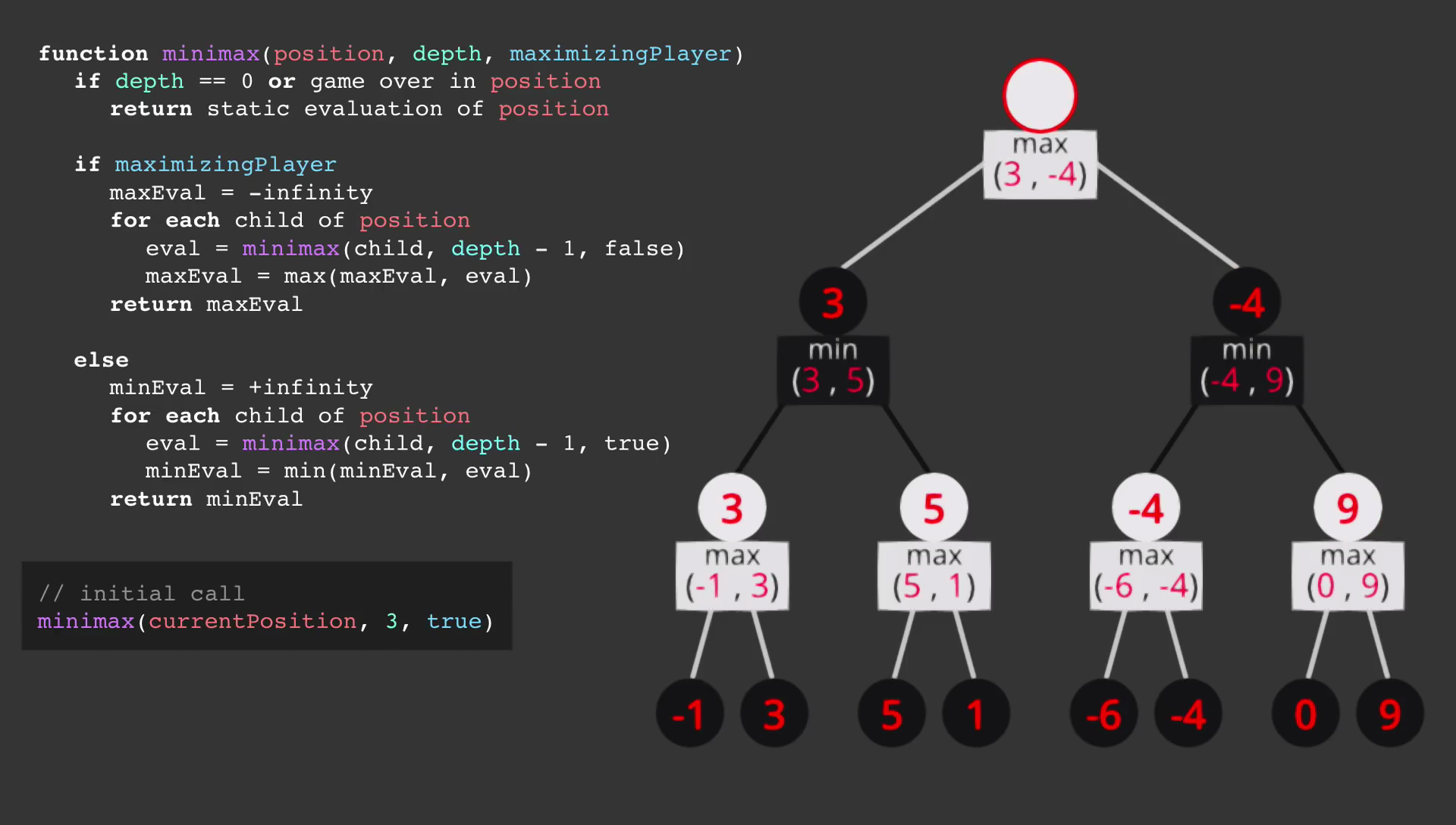 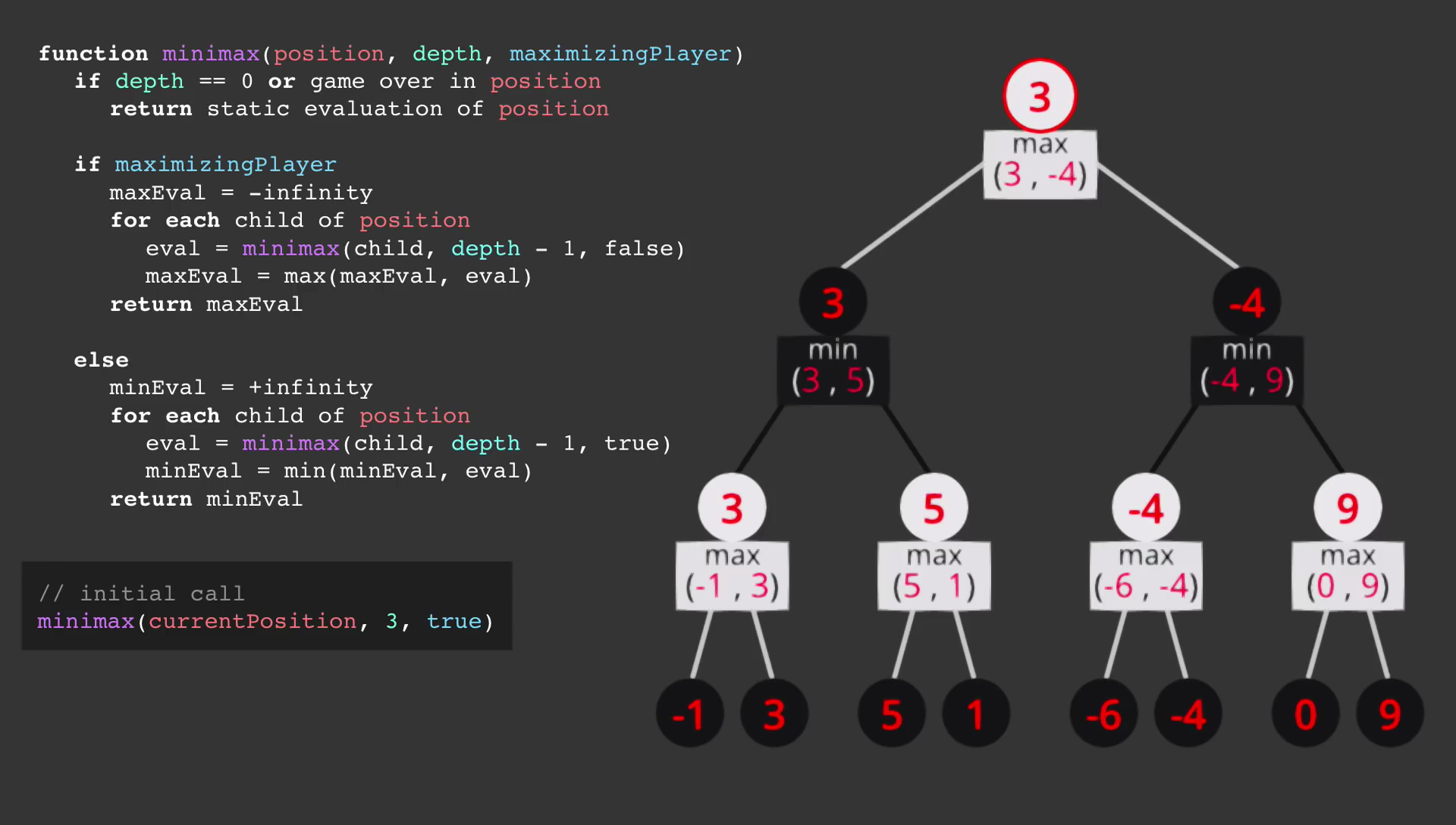 Mini-Max
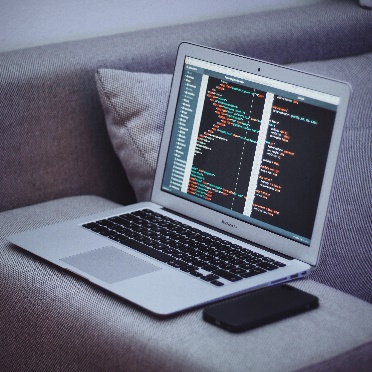 Example
CHESS
Chess is a two player game with 32 pieces(16 for each player) of 6 types.
The Goal of the game is to Checkmate.
Games do not necessarily end with checkmate - players often resign if they believe they will lose.
In addition , there are several ways game can end iin a draw.
How Mini-Max
Player Max starts with white and makes the move.
Player Min moves with black and makes the move.
The Max keeps up the move assuming the Min next move.
       i.e Maxmakes the best move assuming the opponent Min move.
The Min also tries to defeat Max by making good moves.
Mini-Max
Properties
Properties of Mini-Max algorithm
Completeness :
   If tree is finite then the algorithm finds a solution.

Optimal :
Yes (If the opponent is also optimal)
Time Complexity :
O(bm)

Space Compelxity :
O(b*m)   (depth-first search, generate all actions at once)

where b is branching factor,
m is depth of the game tree.
Completeness :
Min-Max algorithm is Complete.

  It will definitely Halt, if the search tree is finite.
Optimality :
Min-Max algorithm is Optimal if both opponents are playing optimally.
Time Complexity:
Chess–
	b ≈ 35 (approximate average branching factor)
	d ≈ 100 (depth of game tree for “typical” game)
	bd ≈ 35100≈ 10154 nodes!!
If we consider time for exploring 1 node to be 1us.
Mini-Max will take 10154*10-6/(3600*24*365) years = 10140 years
Tic Tac Toe (3x3) :–
	b ≈ 5 legal actions per state on average, total of 9 actions in game.

	59= 1,953,125
	9! = 362,880 game states to check  (Computer goes first)
	8! = 40,320 game states to check (Computer goes second)

Imagine a 4x4 Tic Tac Toe !!!
Optimizations
Alpha - Beta Pruning :
Delete some nodes because we are getting better results anyways...
Using previously visited game states :
Now we can see we can visit same state from two different sequence of moves.

So, how about we store visited states ?
Number of possible states are :
arranging 2 possible symbols per cell.
i.e. 39 = 19,683 states only !!
Optimizations
Using previously visited game states :
Number of possible states are :
arranging 2 possible symbols per cell.
i.e. 39 = 19,683 states only !!
Can we reduce this number of stored data ?

Is there any way of predicting the outputs before before reaching end game states ?
Frozen states
The notion of 'Frozen States' is derived from Chemistry.
In chain compounds, if a chain can form only from the ends.


A chain can stop increasing in length if a it starts folding inside.

Can we predict if a chain is going to get 'Frozen' and stop increasing its length.
Frozen states
In Tic Tac Toe :
We can detect how a game is going to end without even playing it.
If both the players always play best move we can detect result of game much earlier.
Mini-Max
Questions
Questions
Question: Given a game search tree apply mini-max algorithm and find out the values of a,b,c,.......,t.
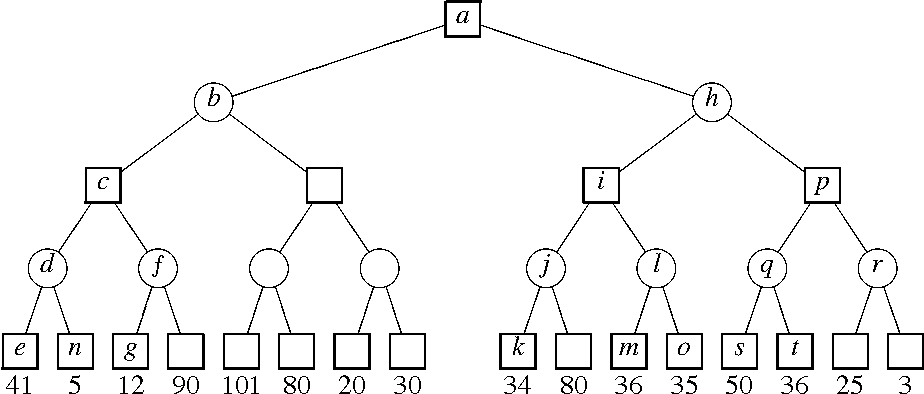 Question: What happens if min plays not optimal?Can we implement minimax algorithm in this case?


Quesion: Can Mini-Max algorithm perform BFS for the game search tree?
Bibliography
Thanks to Sebastian Lague for providing amazing youtube channel.

We also like to thank John Von Neumann for his legendary work in the field of Applied Mathematics and Physics.

We would like to thank Clint sir for giving us this opportunity.
You can find the link of Mini-Max implementation of Tic-Tac-Toe here
Thank You